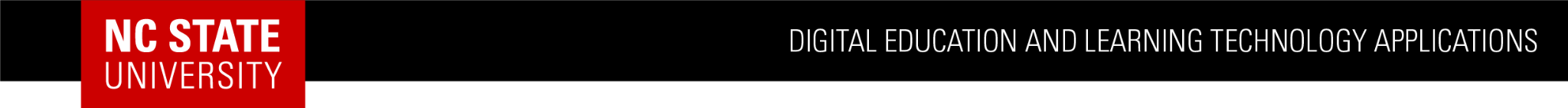 Scaling Up Quality
A Five-Year-Plan for QM Professional Development at a Large Public University
Belltower at night image credit: Marc Hall
About Us
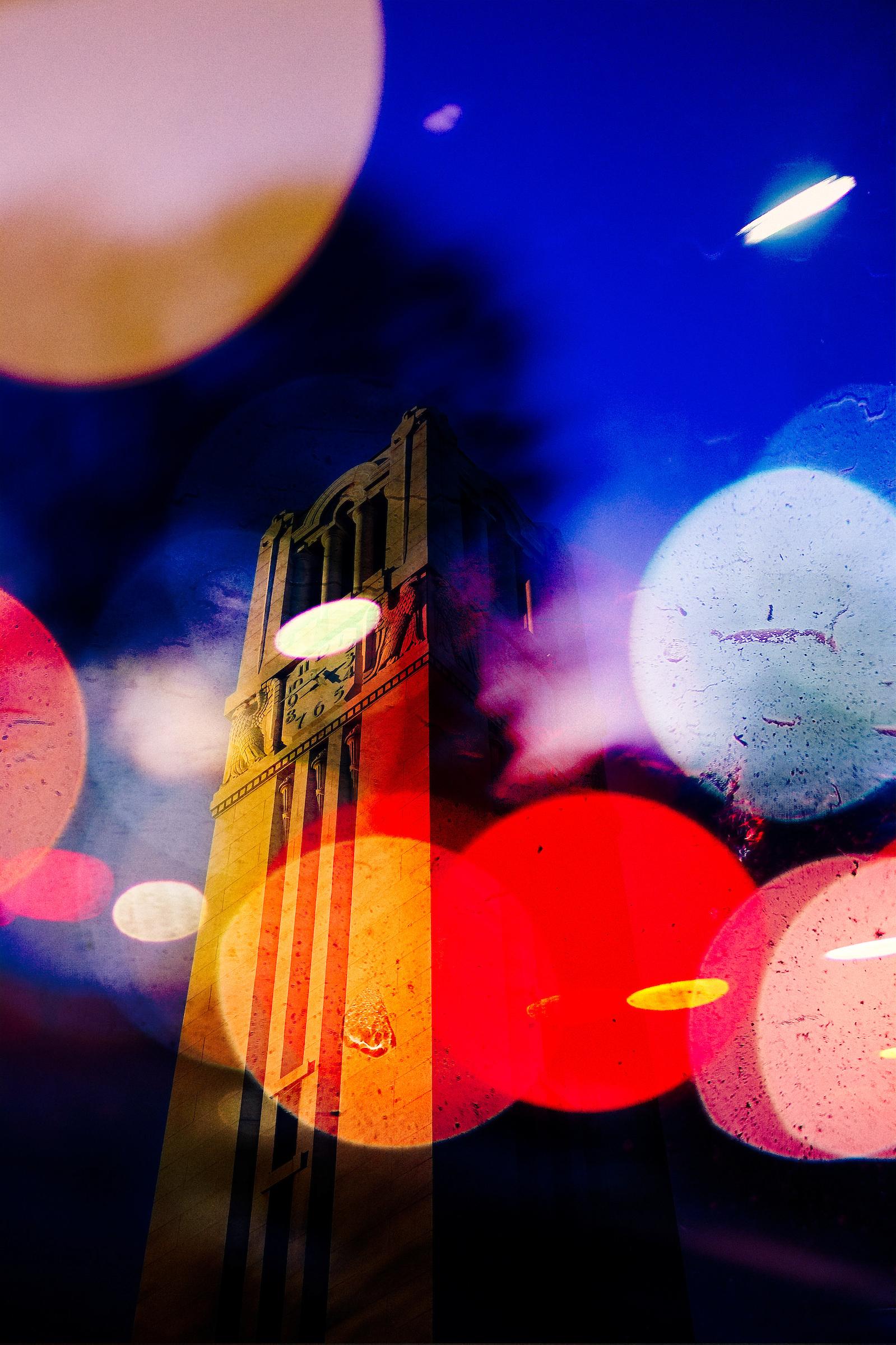 Arlene Mendoza-Moran
Lead Instructional Technologist
Digital Education and Learning Technology Applications (DELTA)
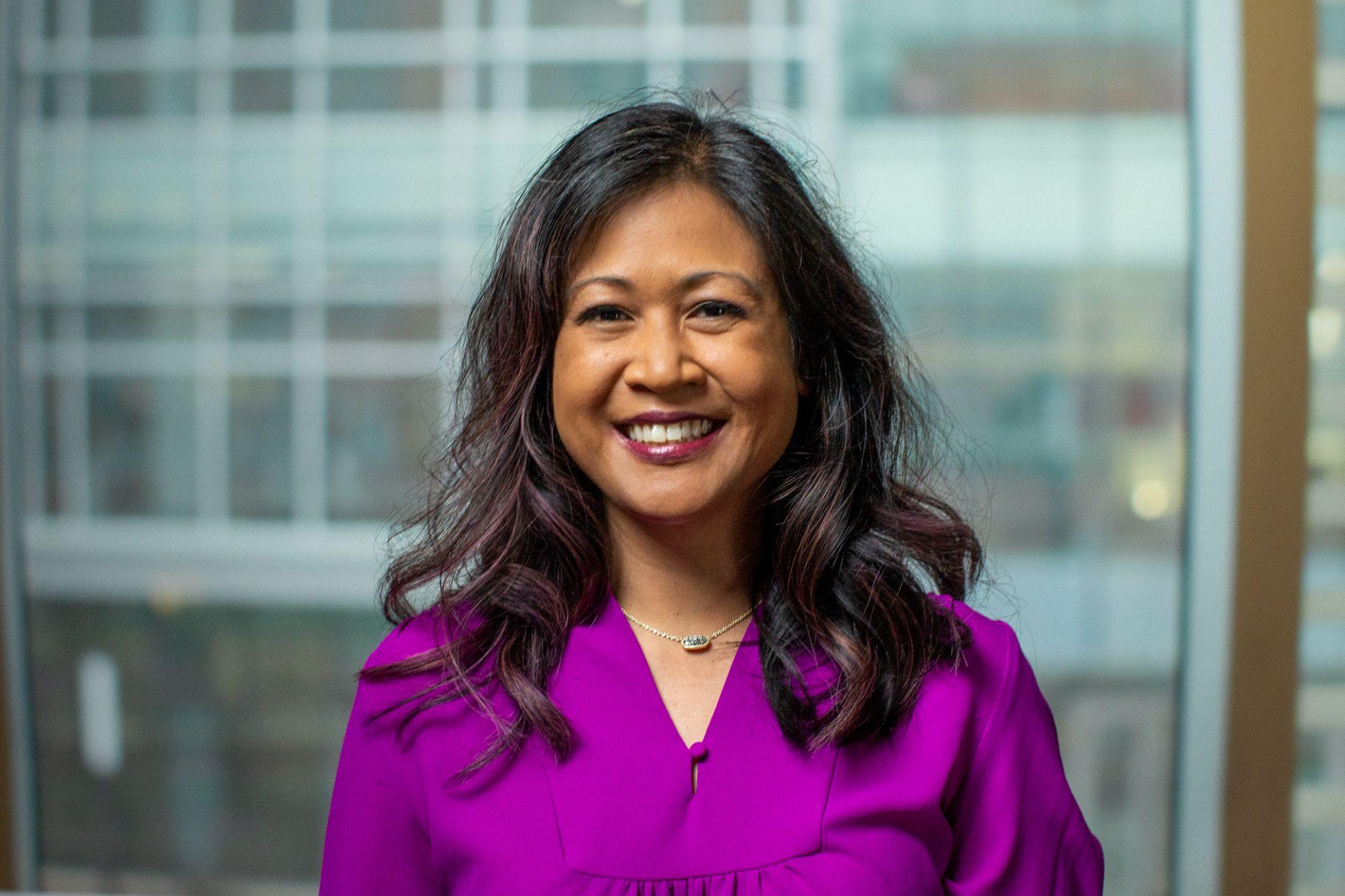 Dr. Shweta Trivedi
Professor and VetPAC Director
Department of Animal ScienceCollege of Agriculture and Life Sciences
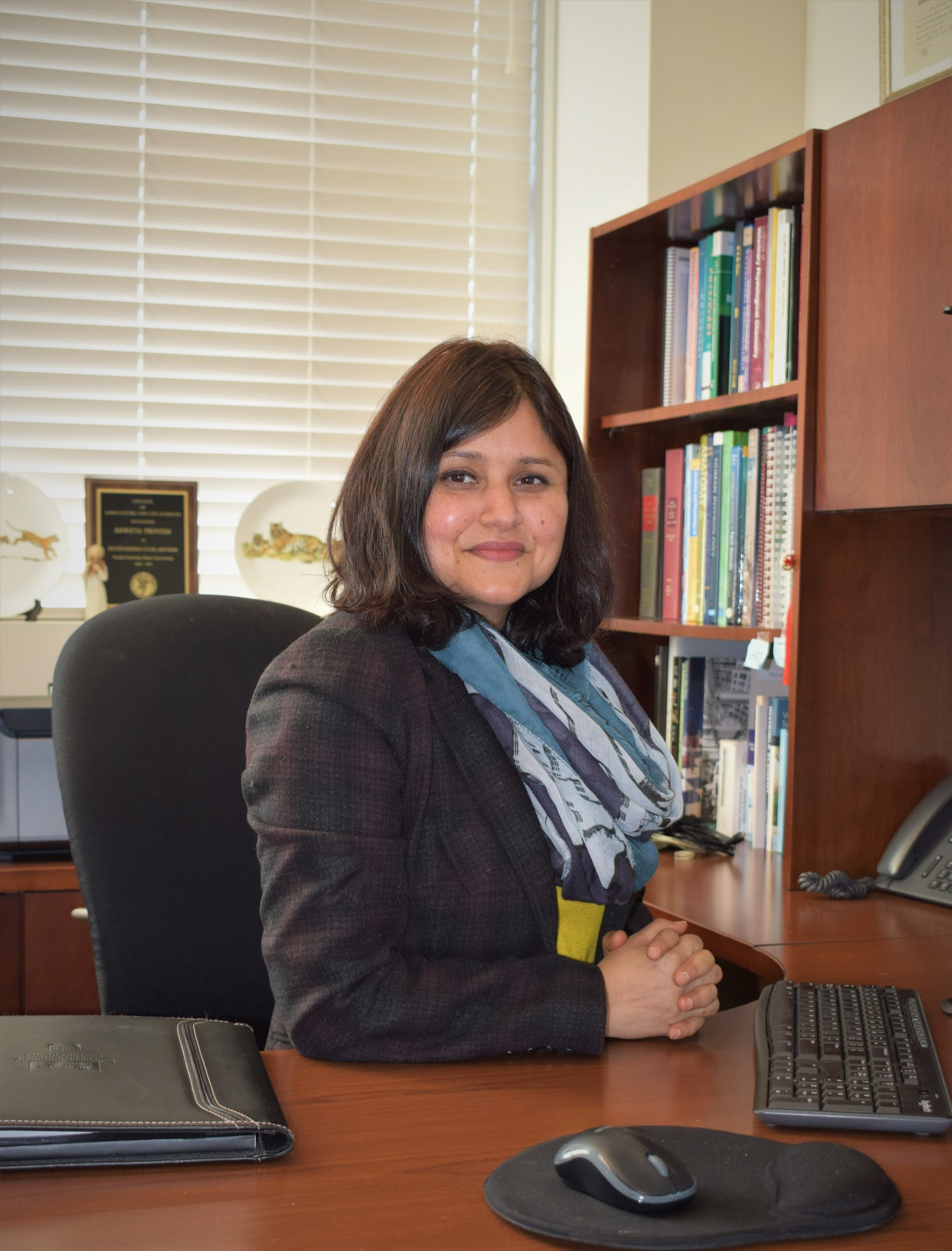 Bethanne Winzeler
Assistant Director of Course Quality
Digital Education and Learning Technology Applications (DELTA)
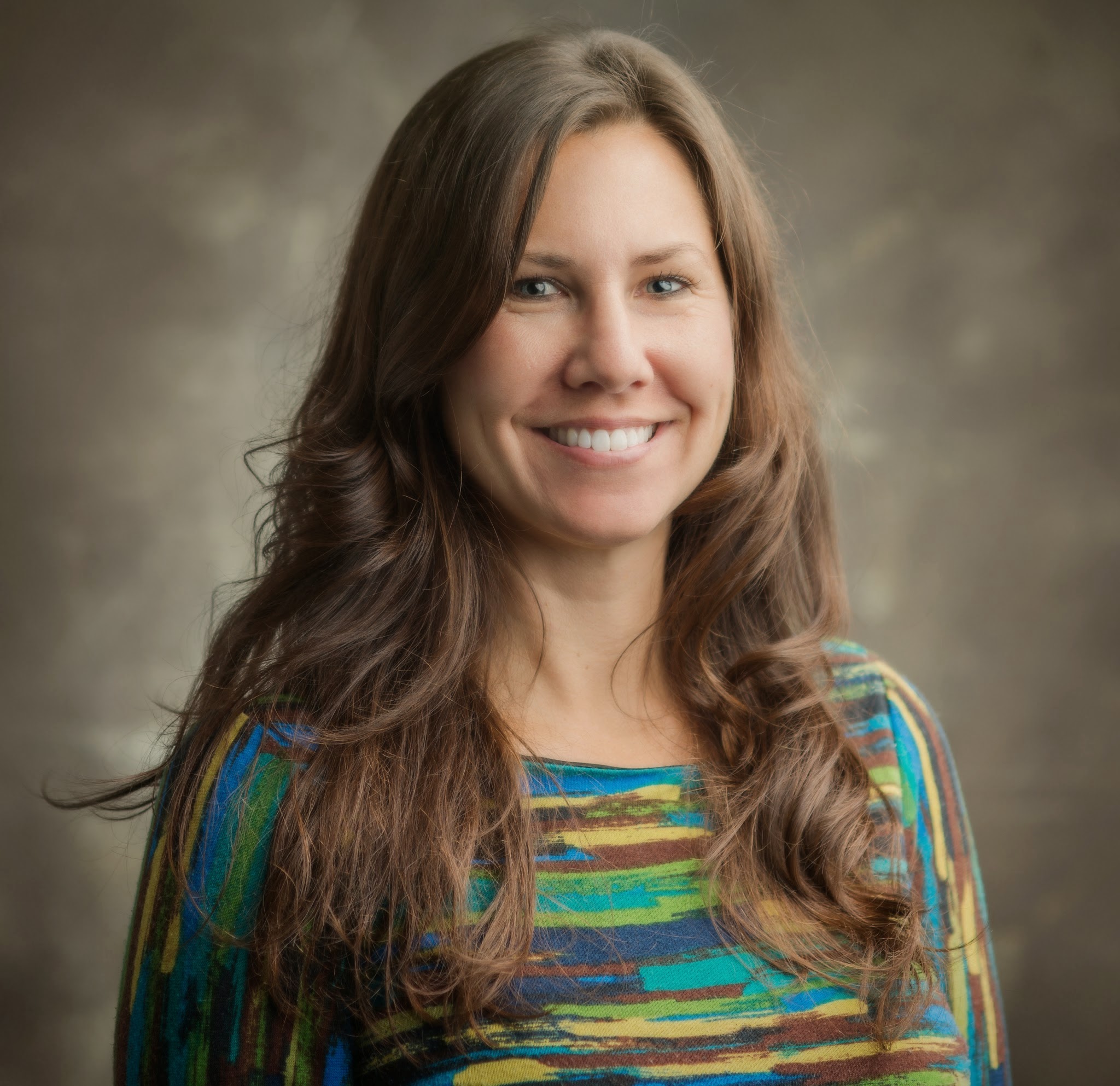 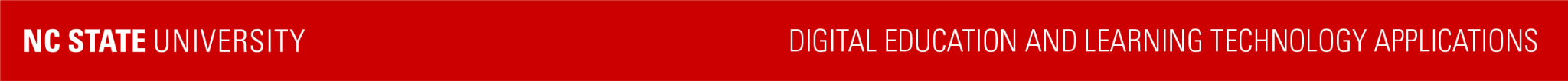 Our Team
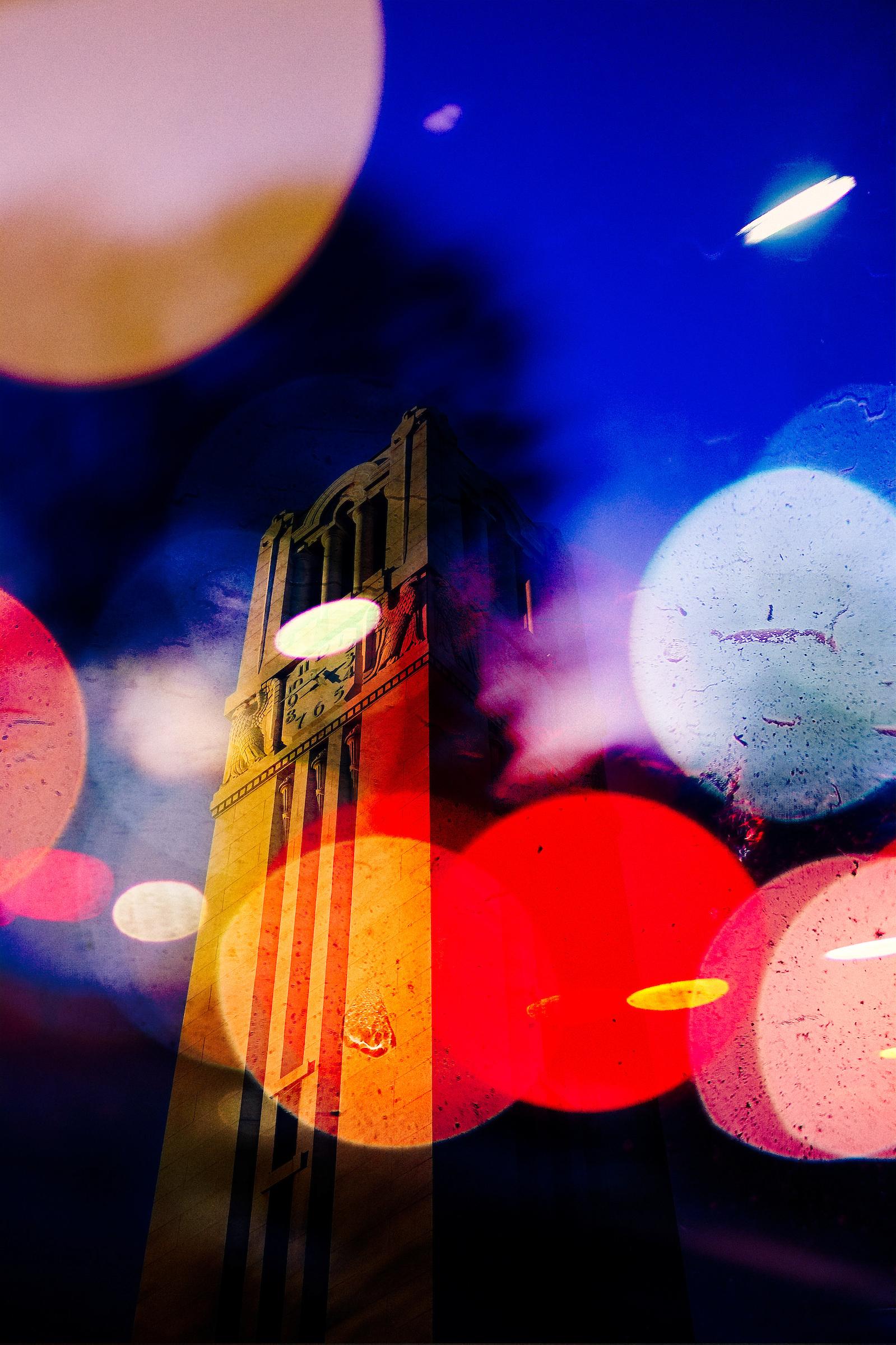 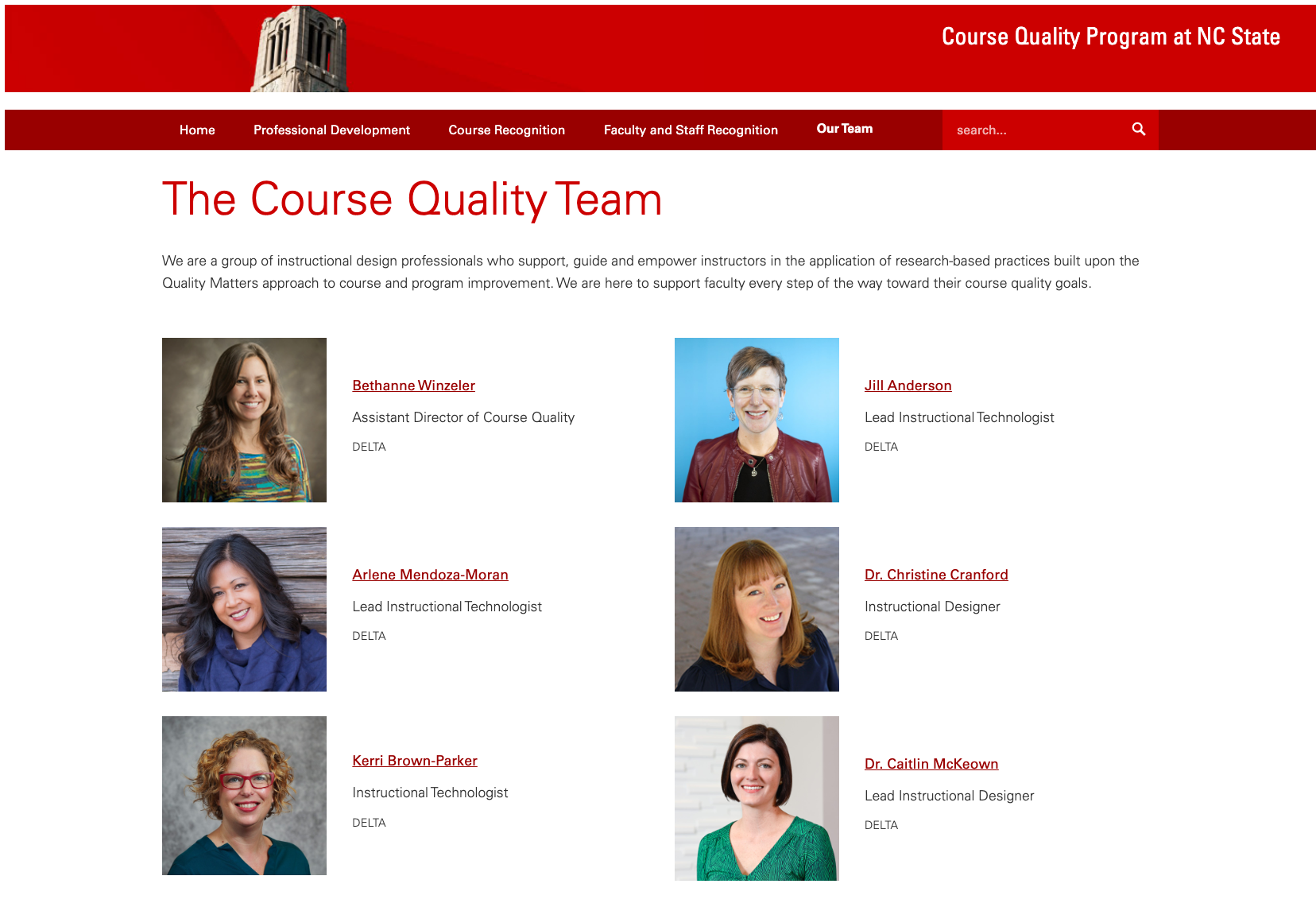 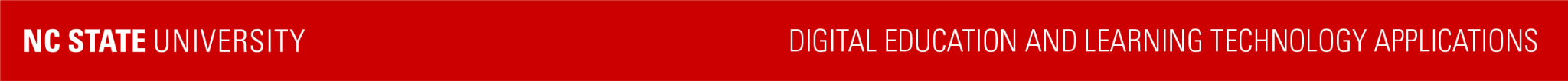 Poll #1: 
Who’s in the Room?
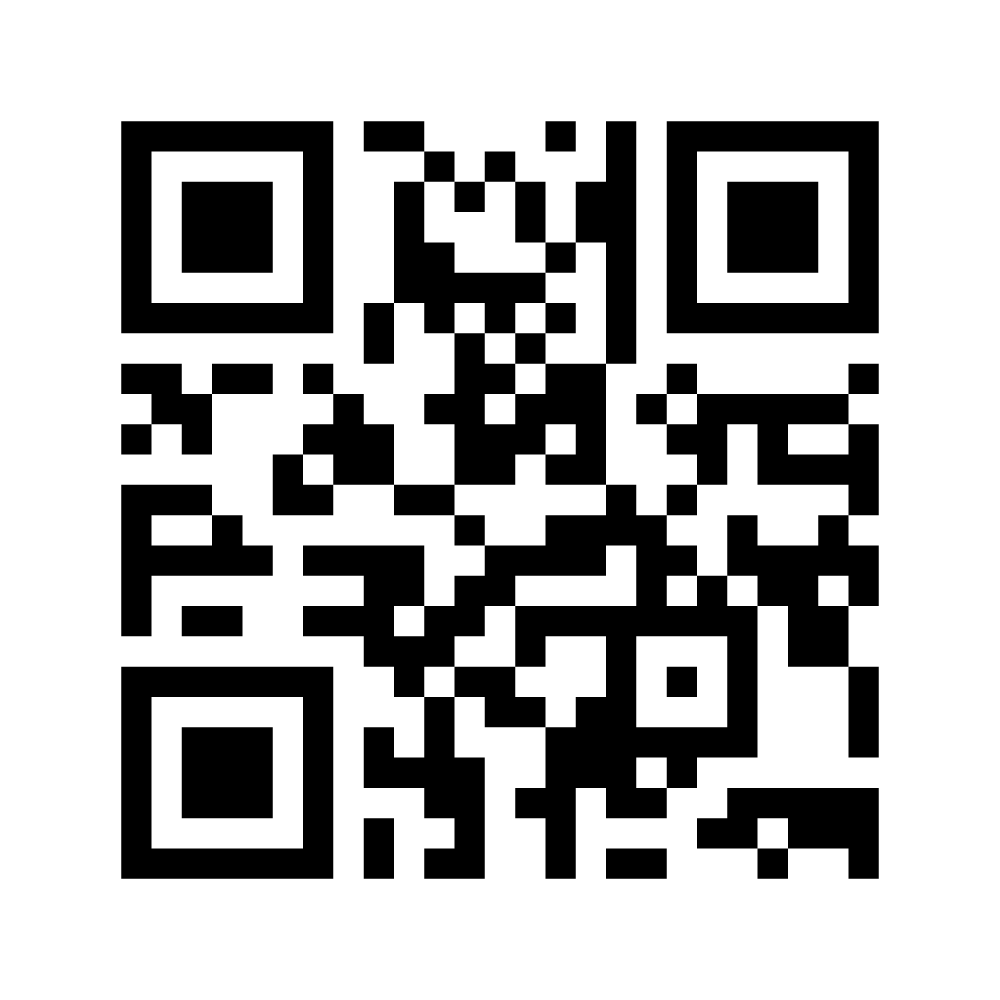 Scan the code or go to the URL:
menti.com/c5prxnvurc
[Speaker Notes: Mentimeter multiple choice questions:
What is your position or role at your institution? (Select one or more)
Faculty/Instructor
Instructional Support/Design
Administration
Other
What is your level of QM experience? (Select one)
Newbie (0-1 year)
Beginner (2-3 years)
Familiar (4-5 years)
Experienced (6-8 years)
Expert (9+ years)]
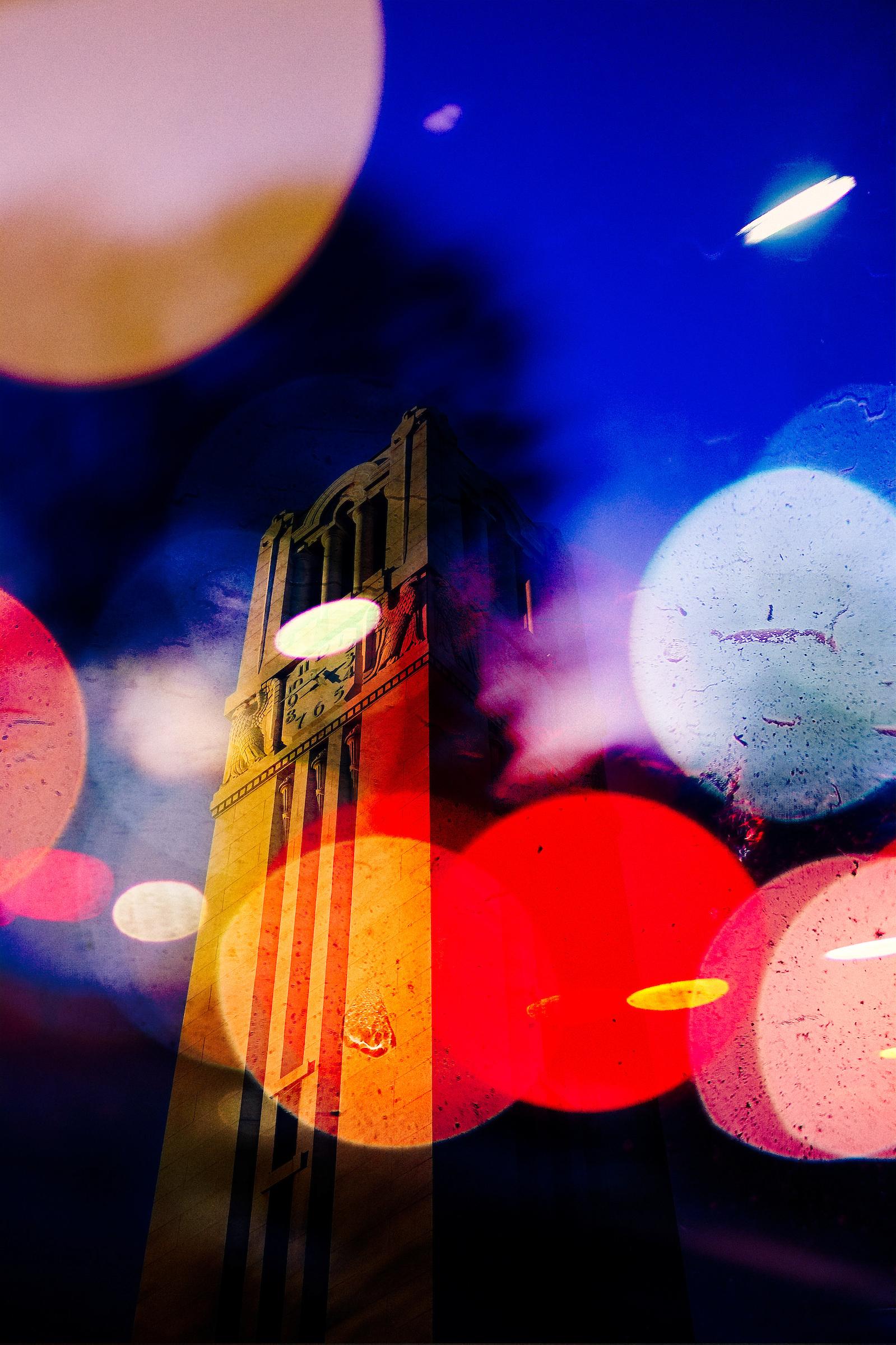 Learning Objectives
Identify components of a quality assurance plan for increasing QM impact
1
Discuss goals for creating QM-based professional development
2
Develop an action plan for professional development goals
3
What’s in a
Five-Year-Plan
For Course Quality Assurance?
Belltower image credit: Roger W Winstead
[Speaker Notes: go.ncsu.edu/cq5yearplan]
Impact
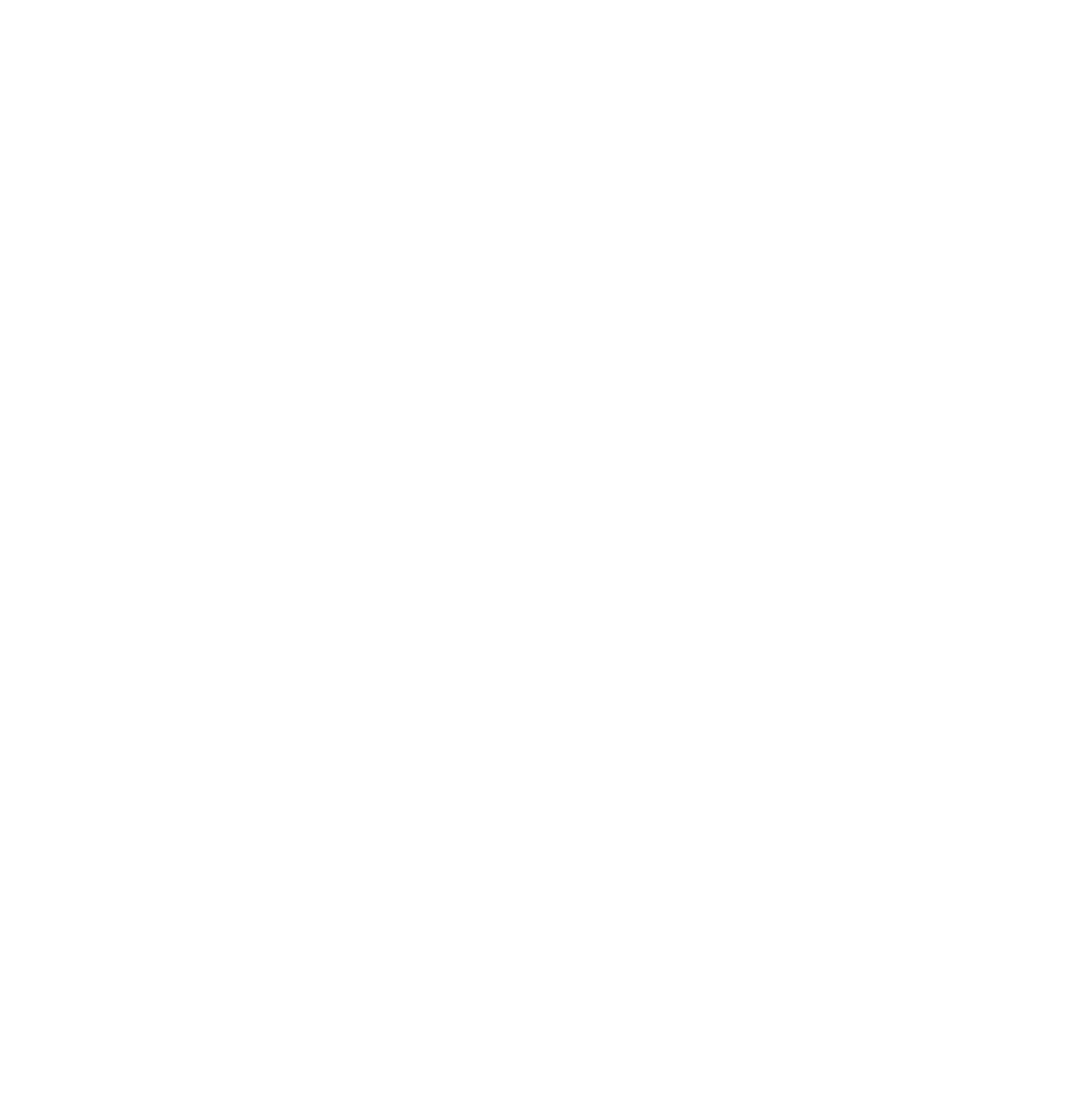 Milestones
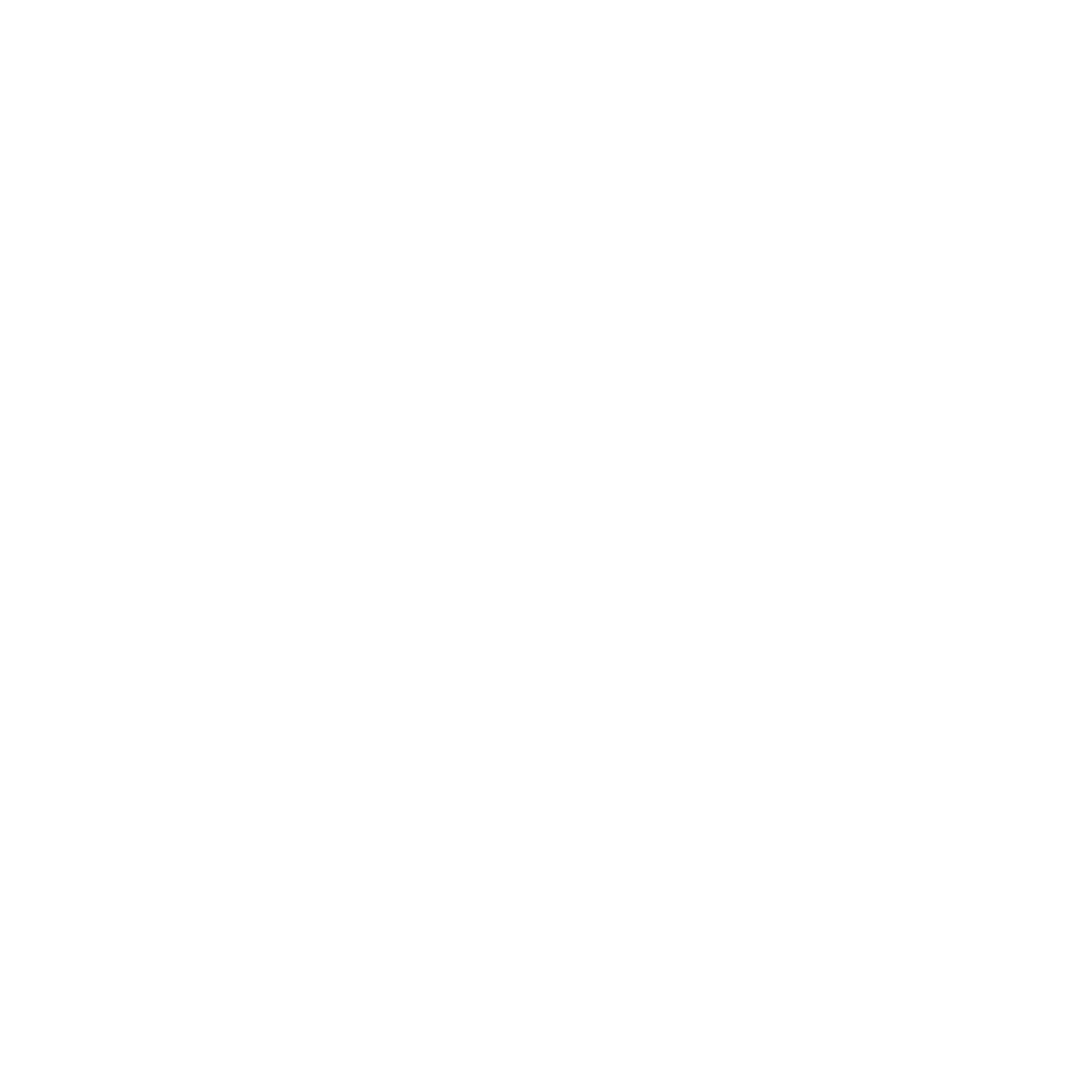 Description
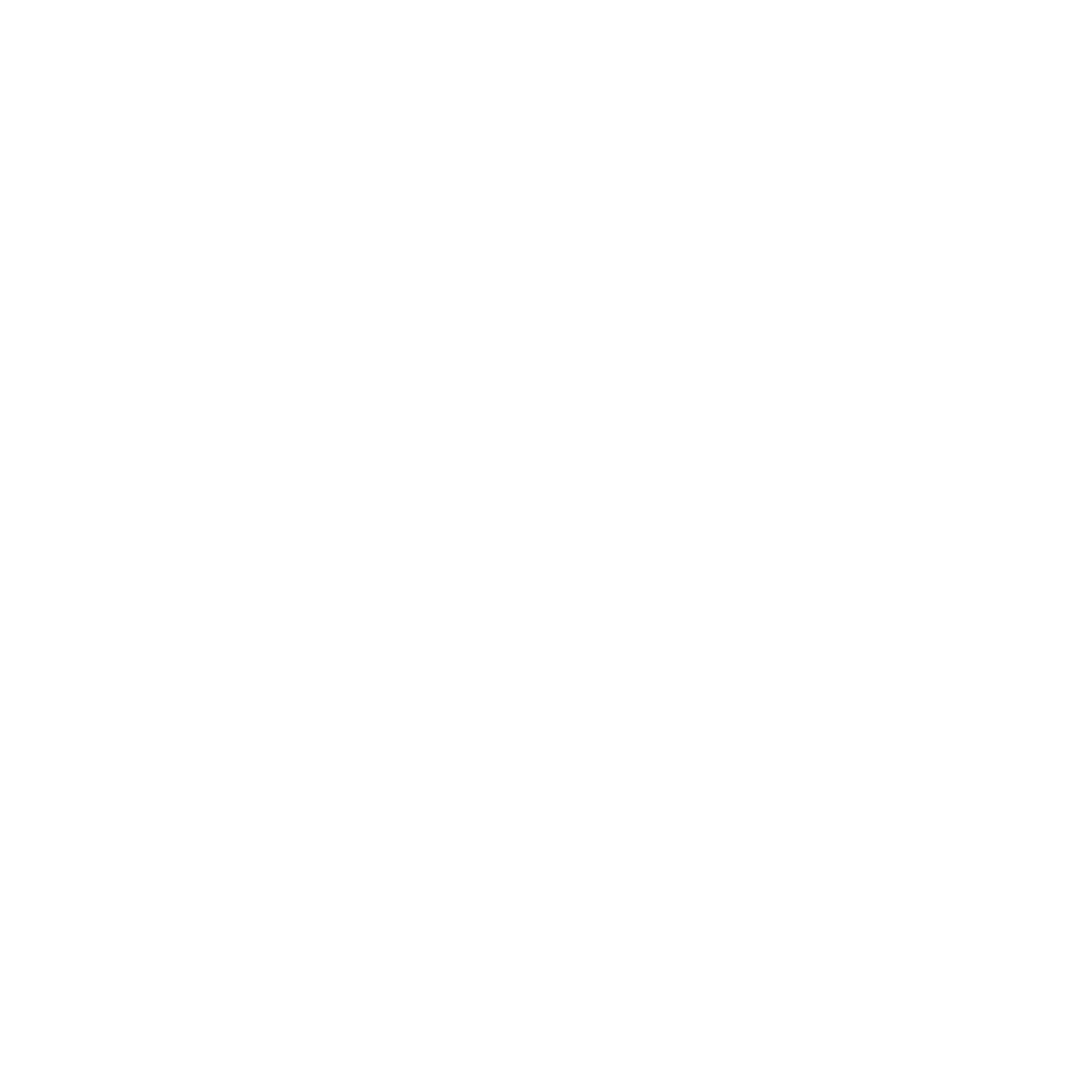 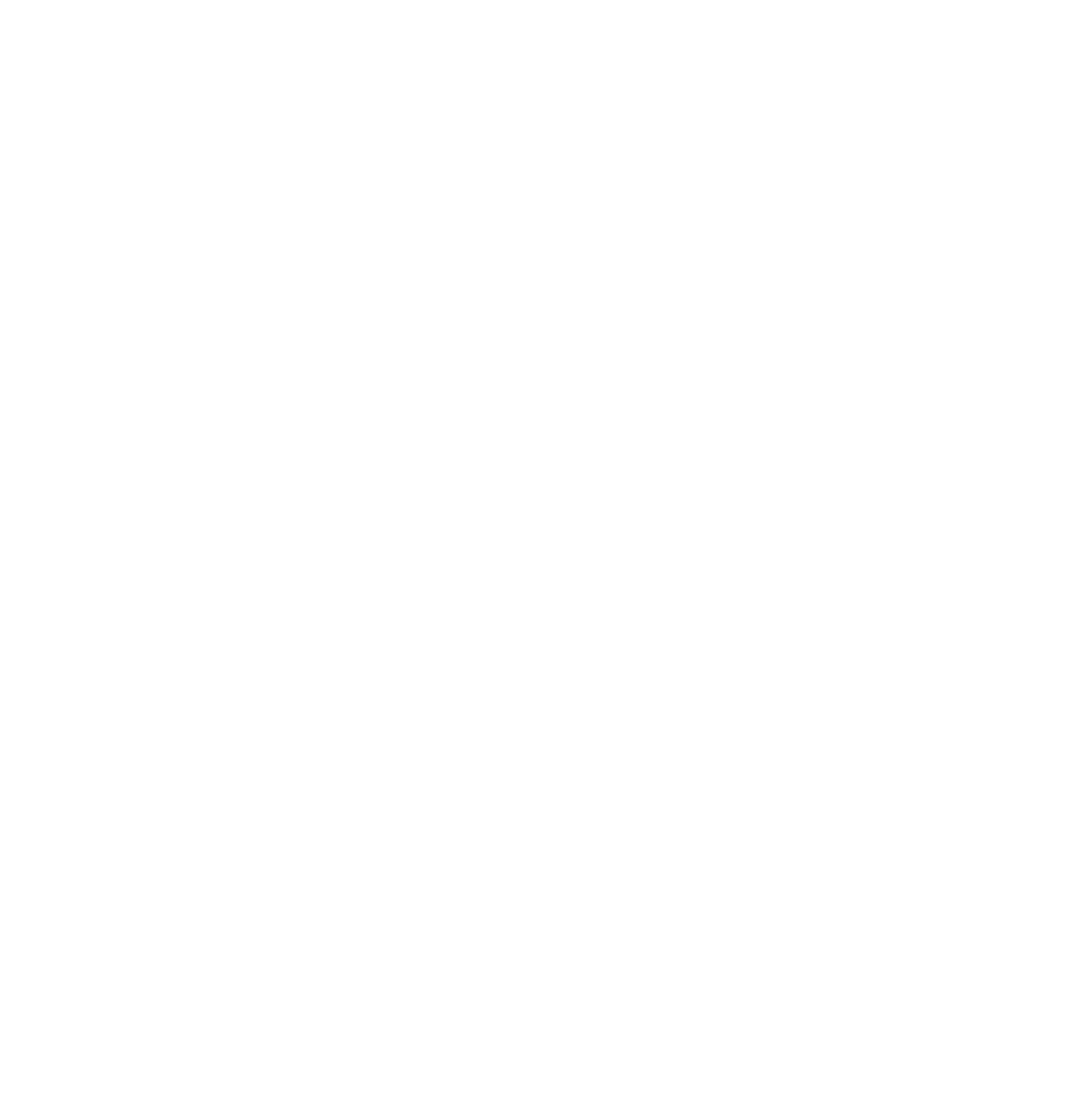 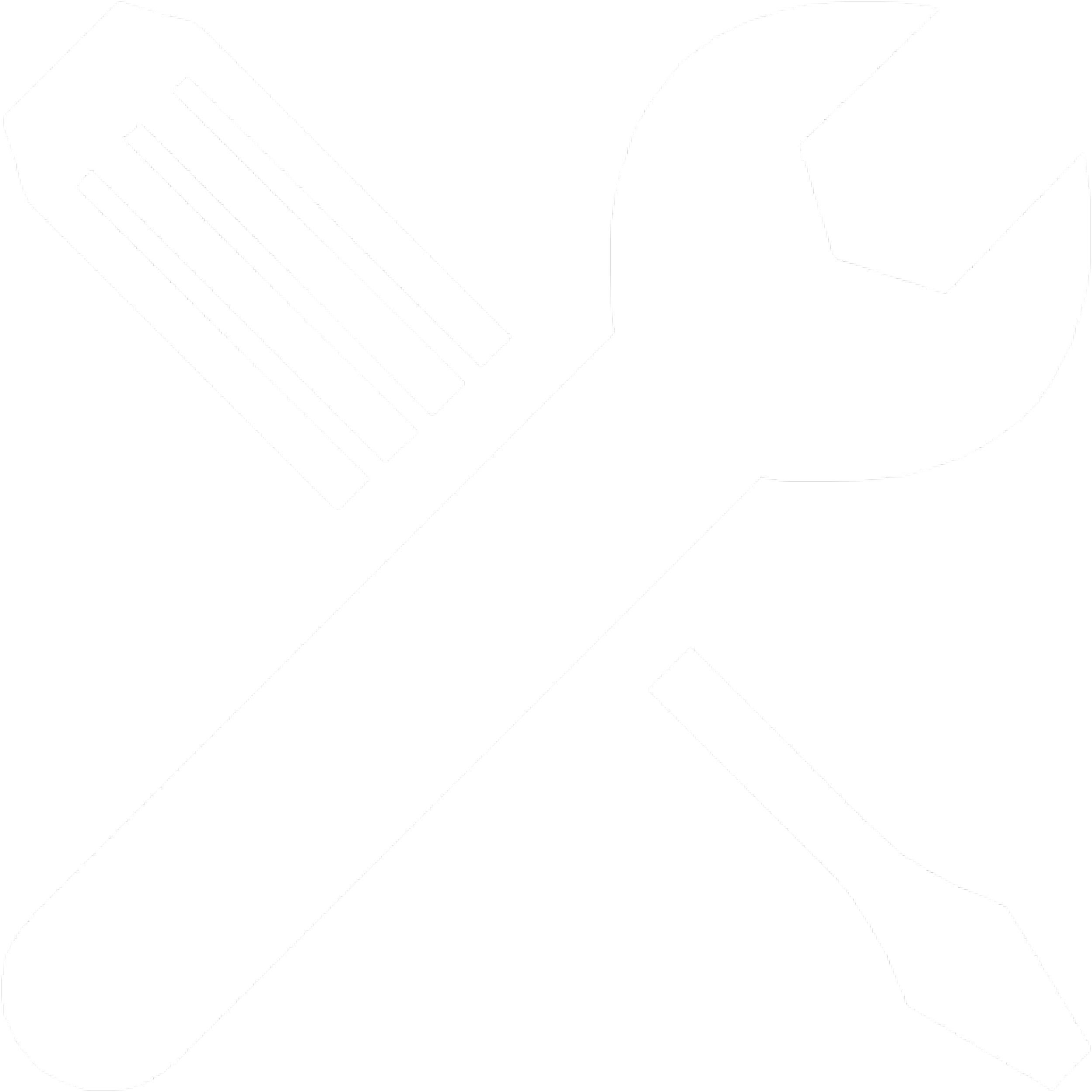 Budget
Resources
5-Year-Plan Components
Project Description
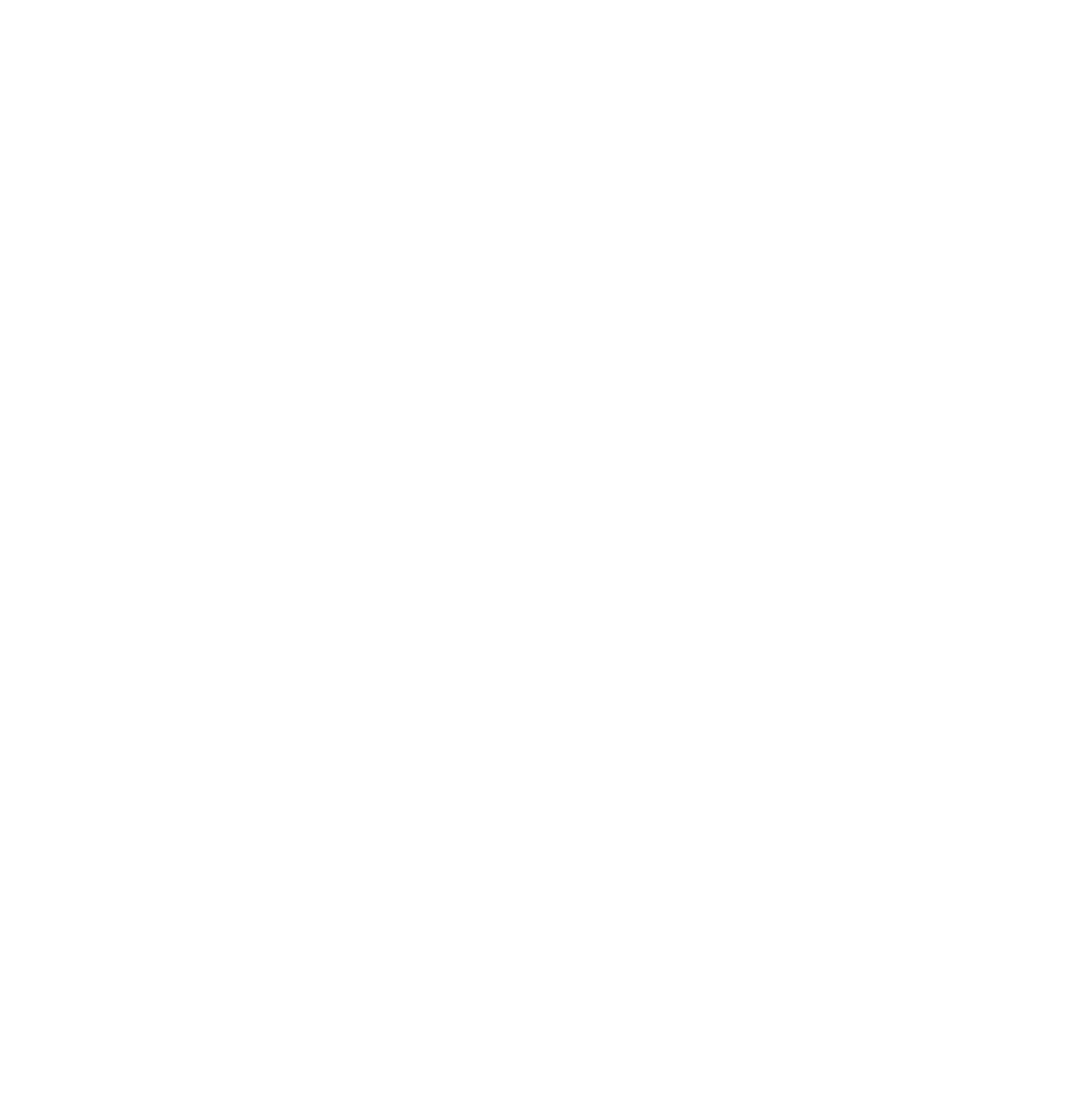 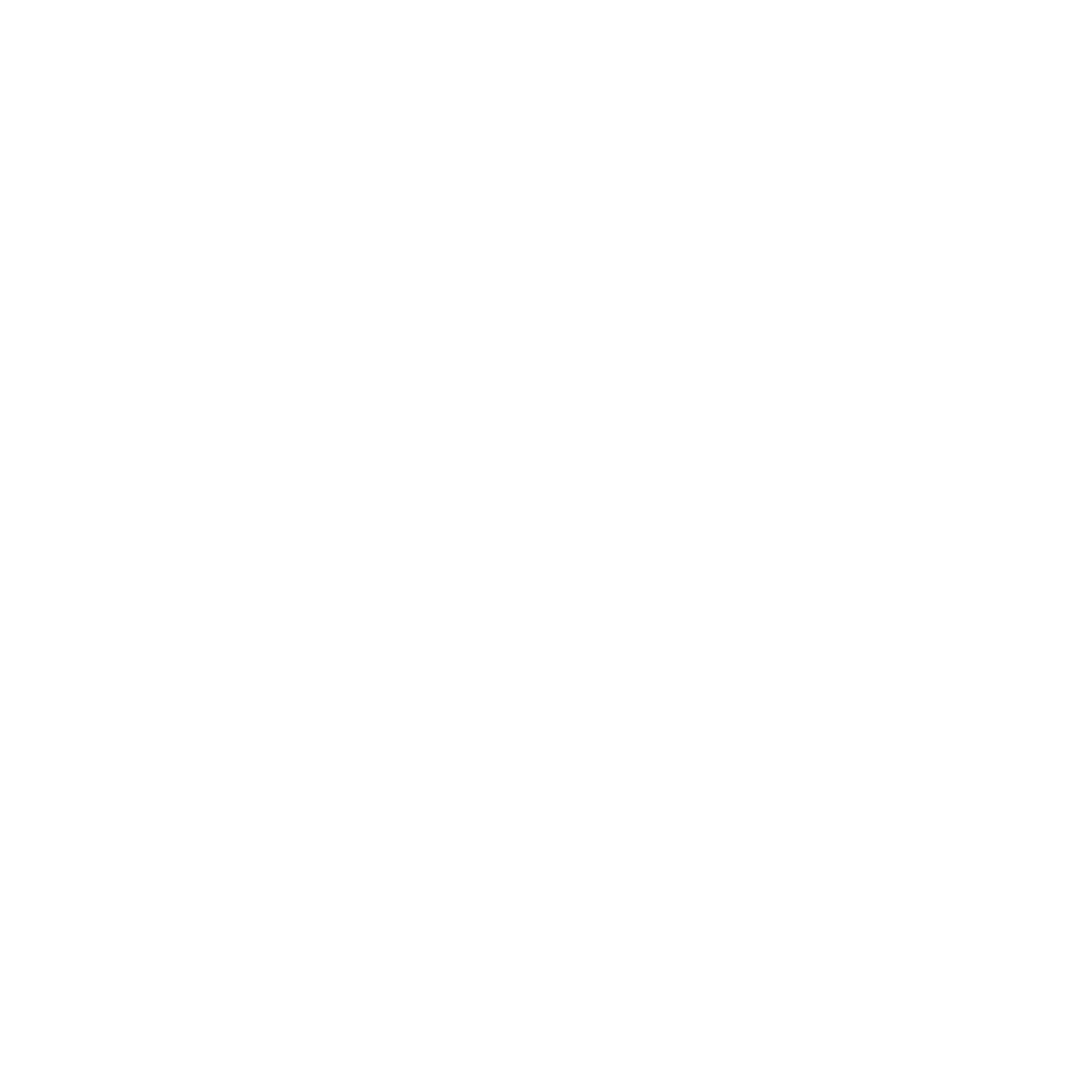 Justification
Goals
Deliverables
Project success
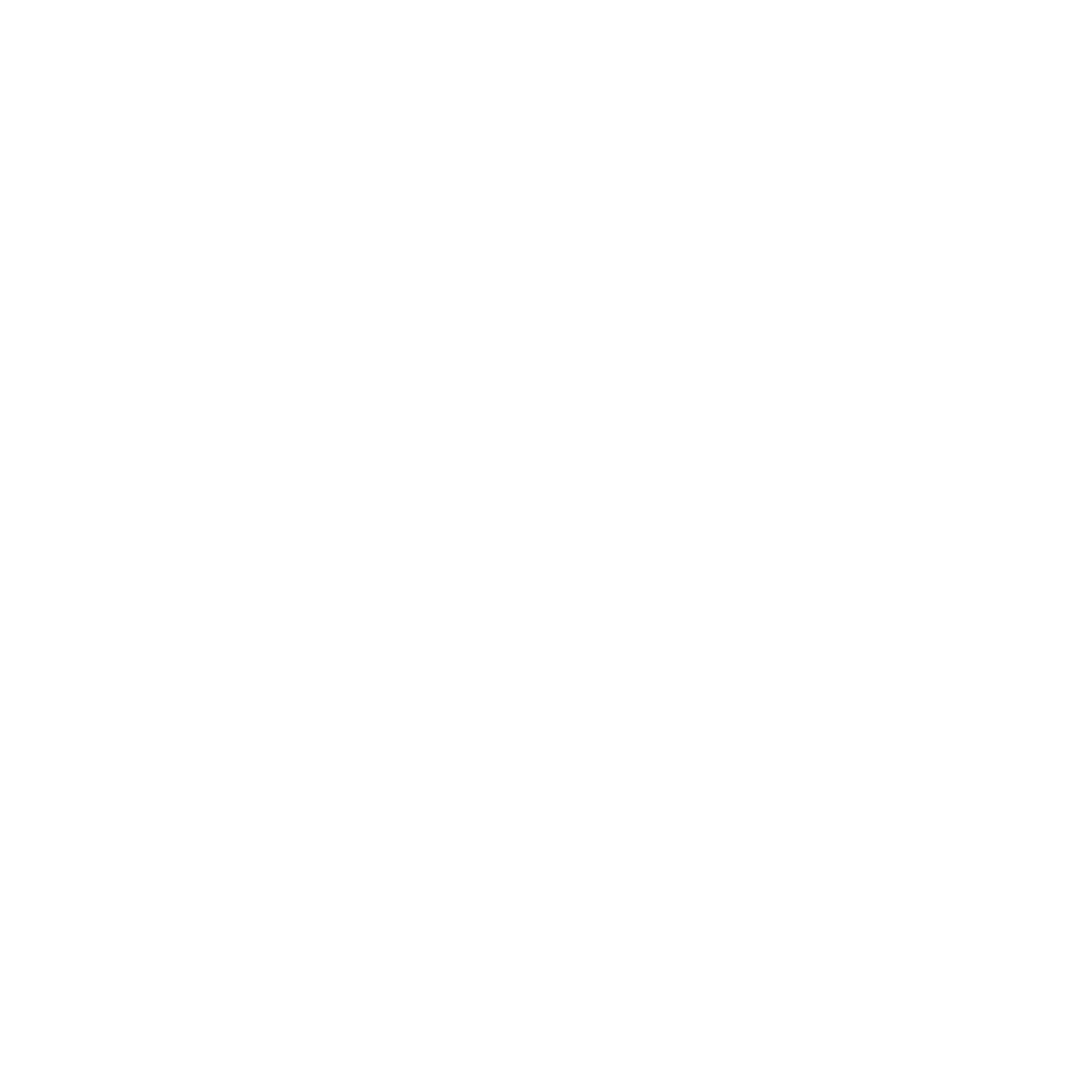 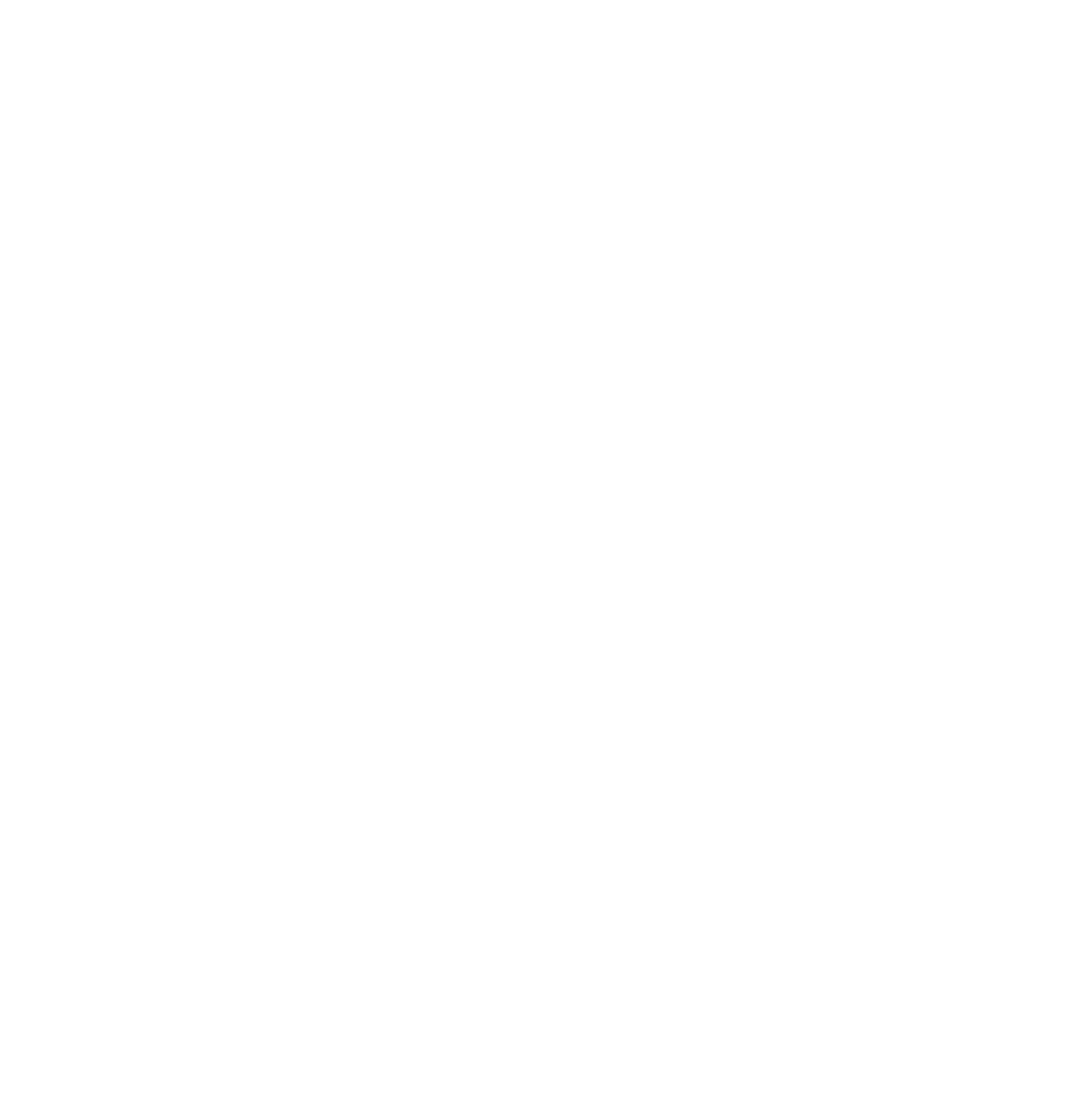 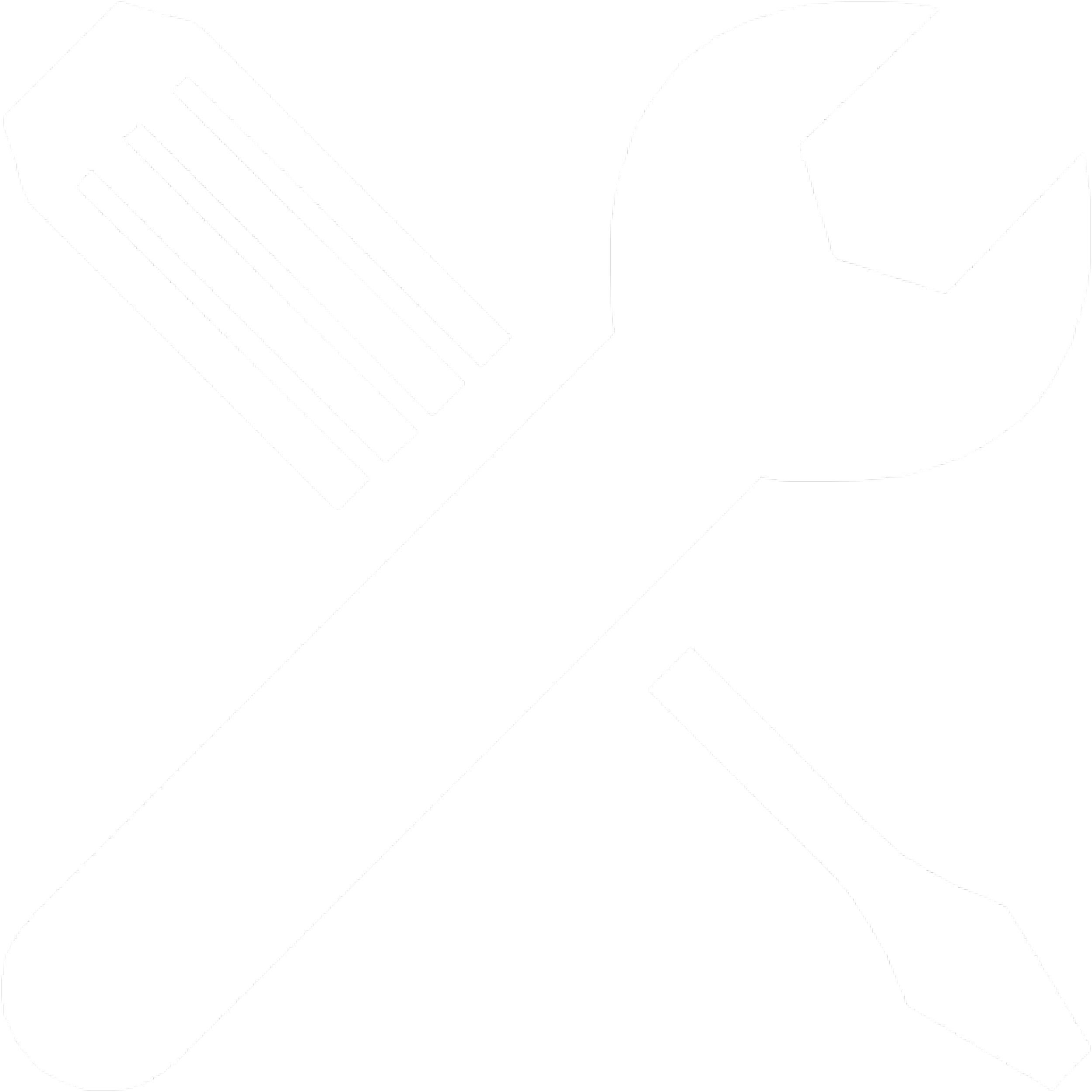 Projected Impact
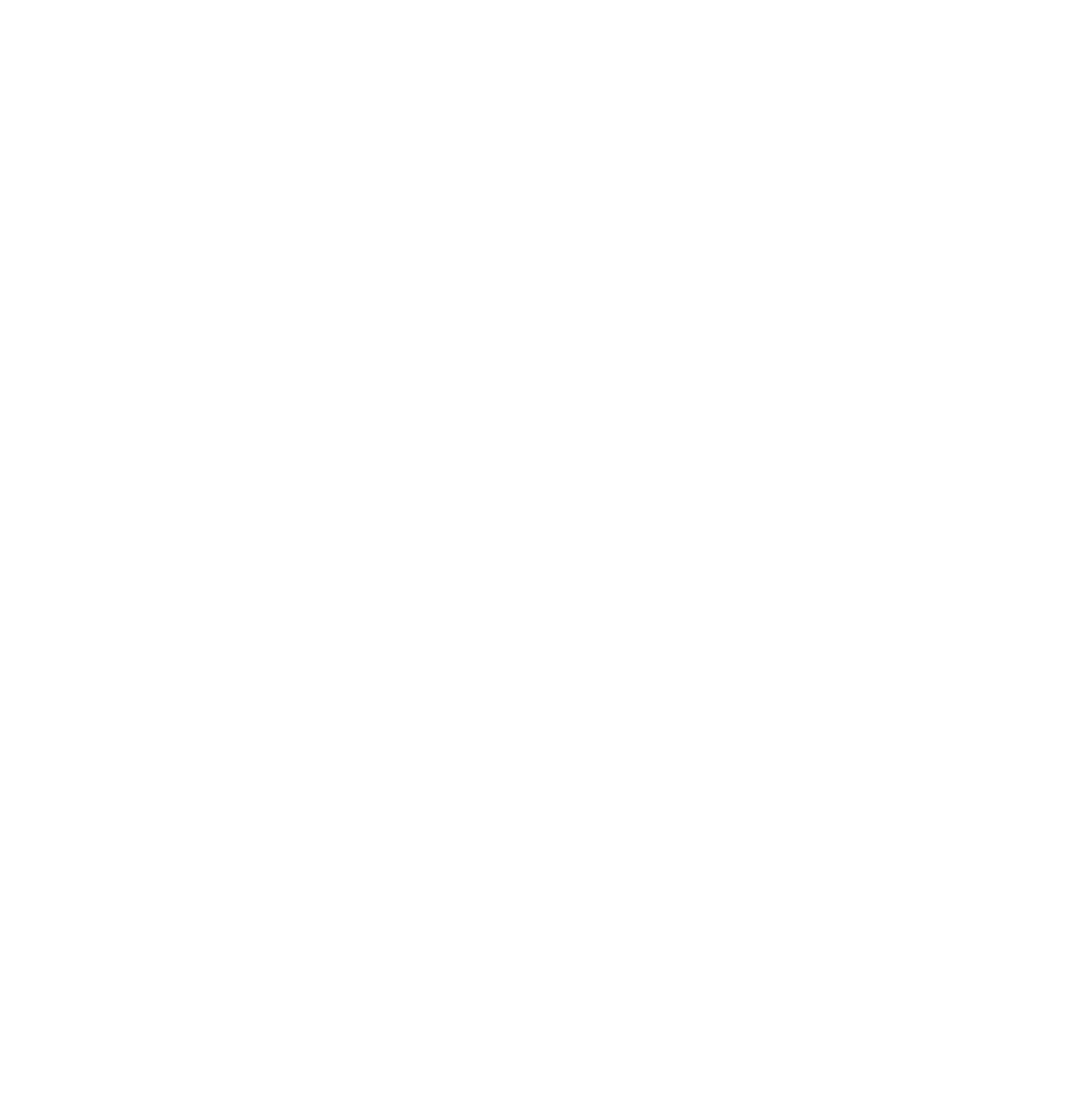 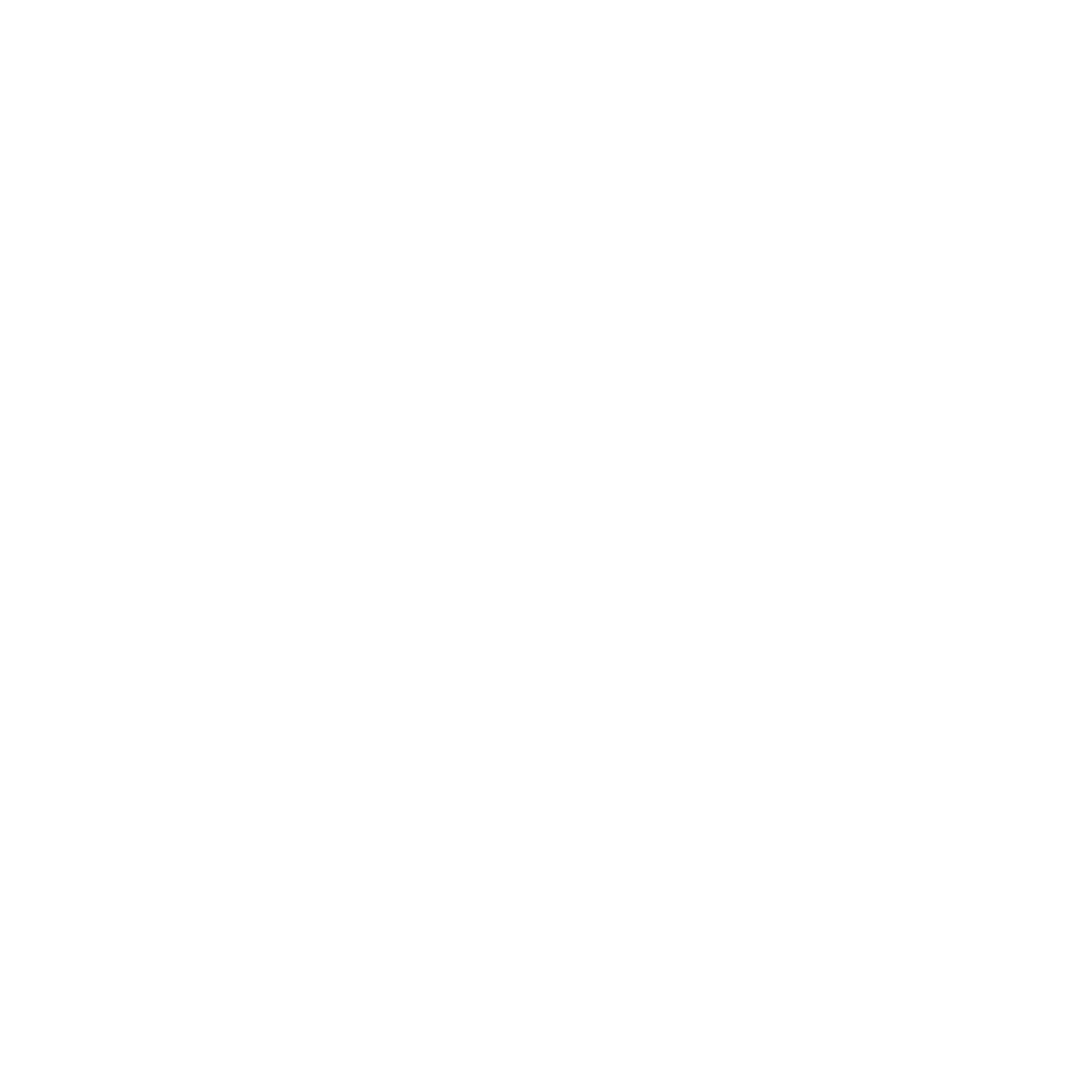 Professional development enrollments
QM Certified courses
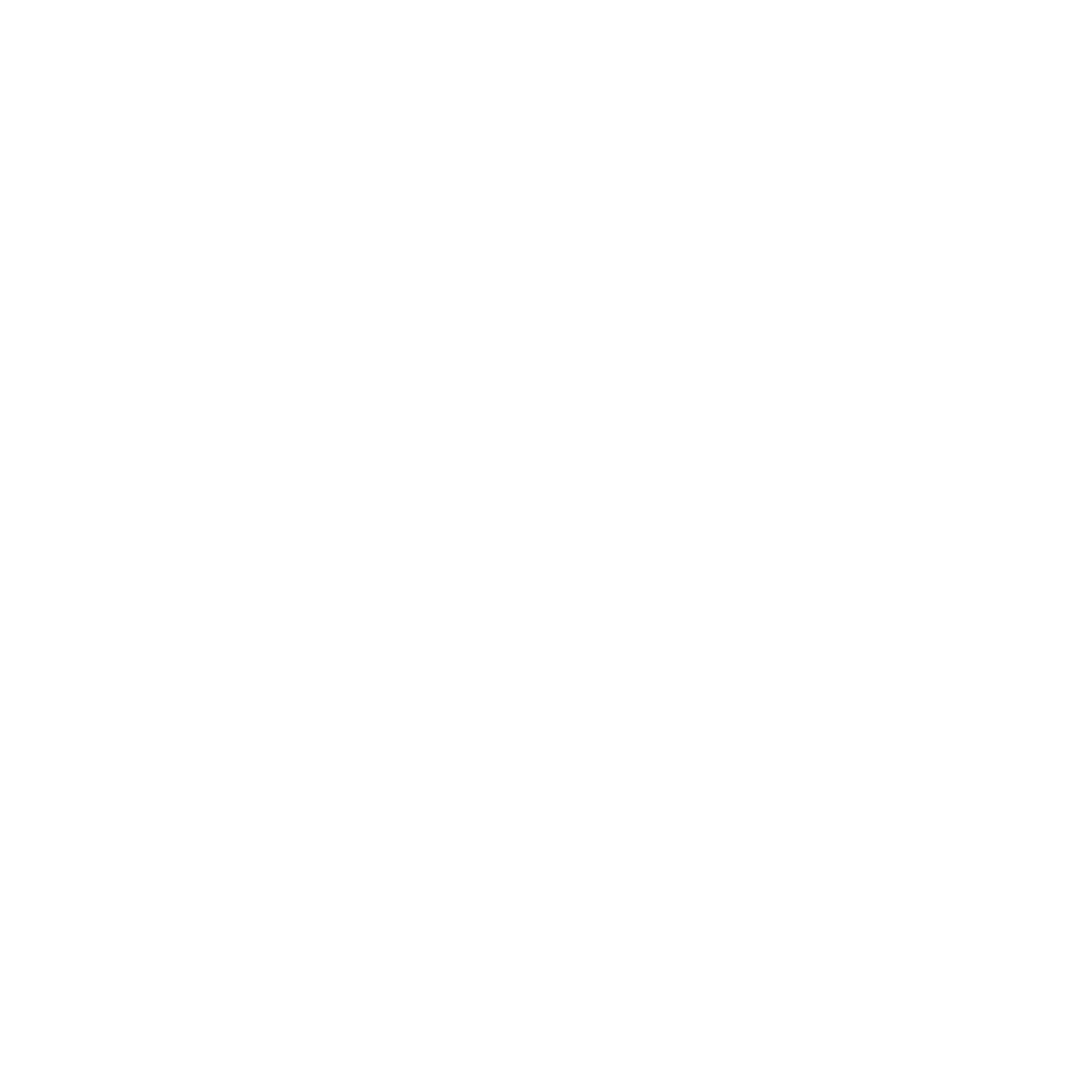 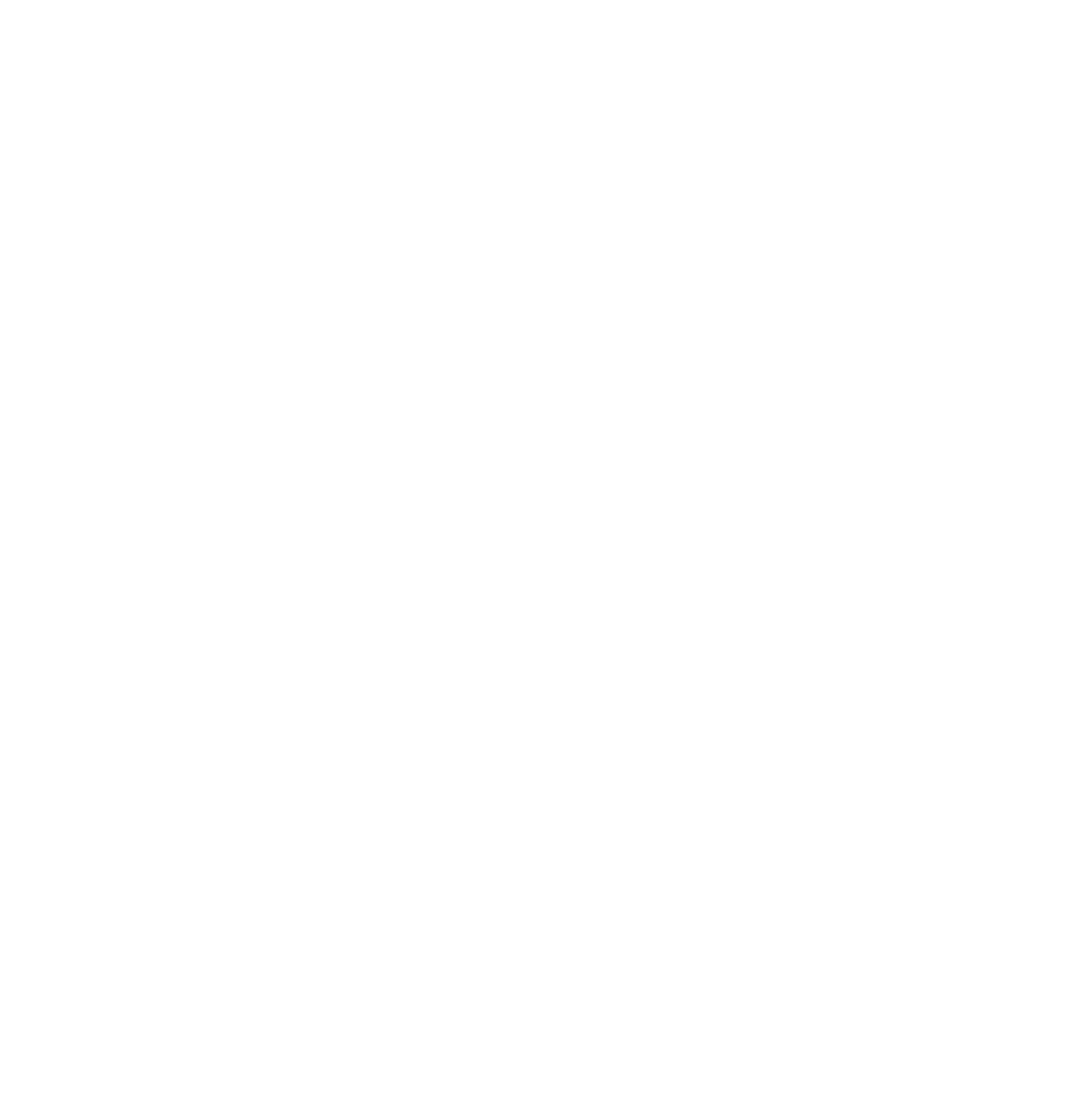 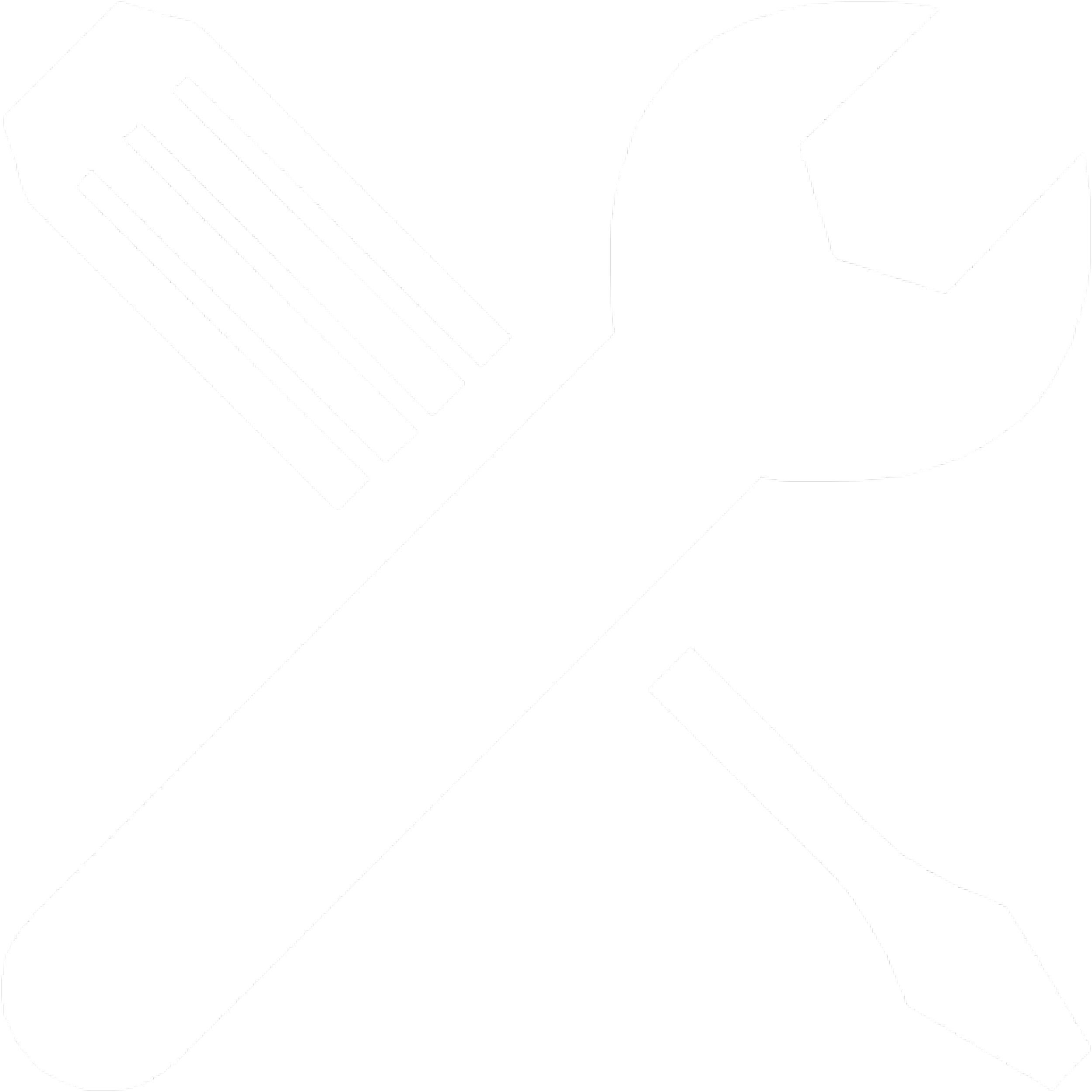 Resources
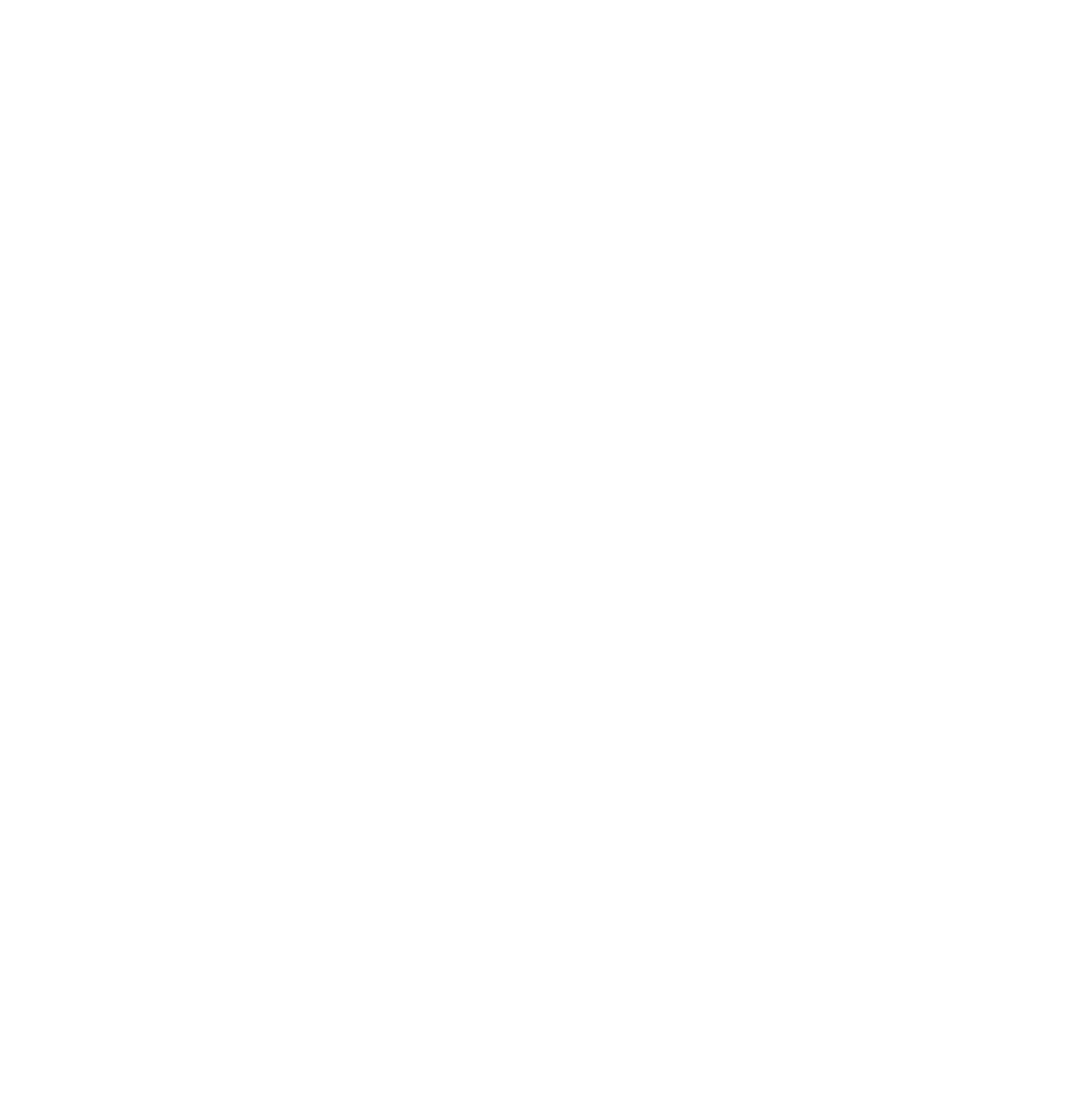 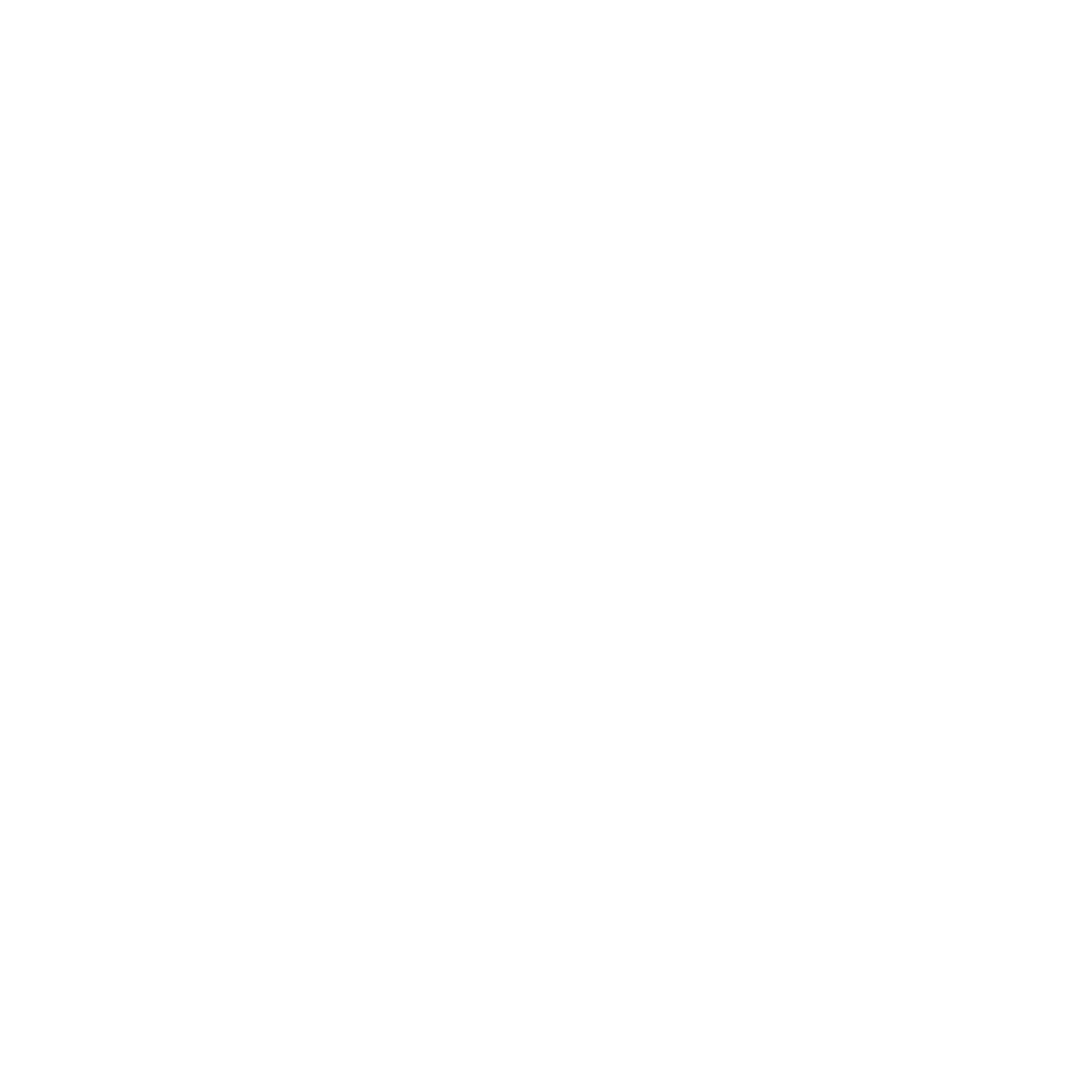 Staff and faculty
Tools and resources
Professional development
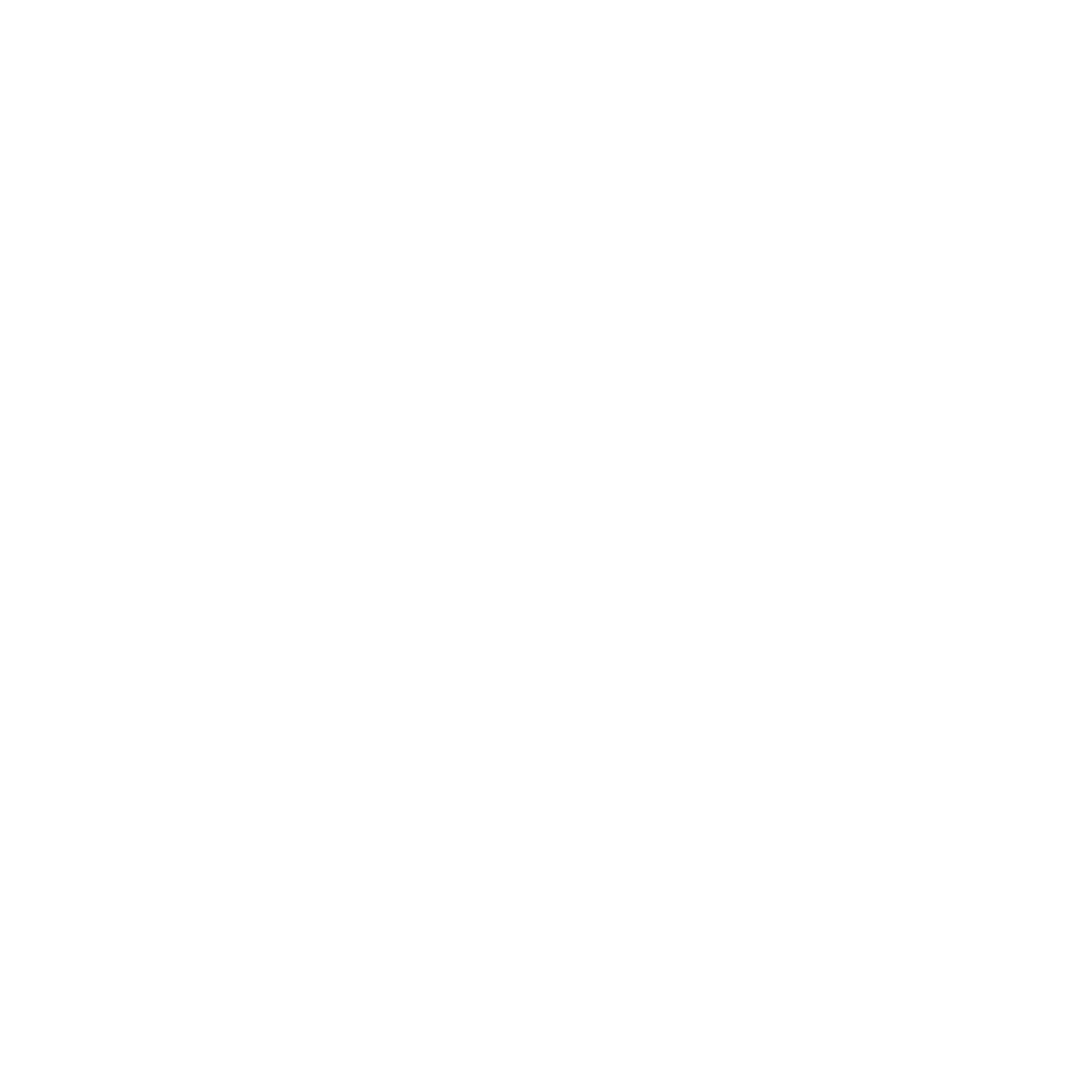 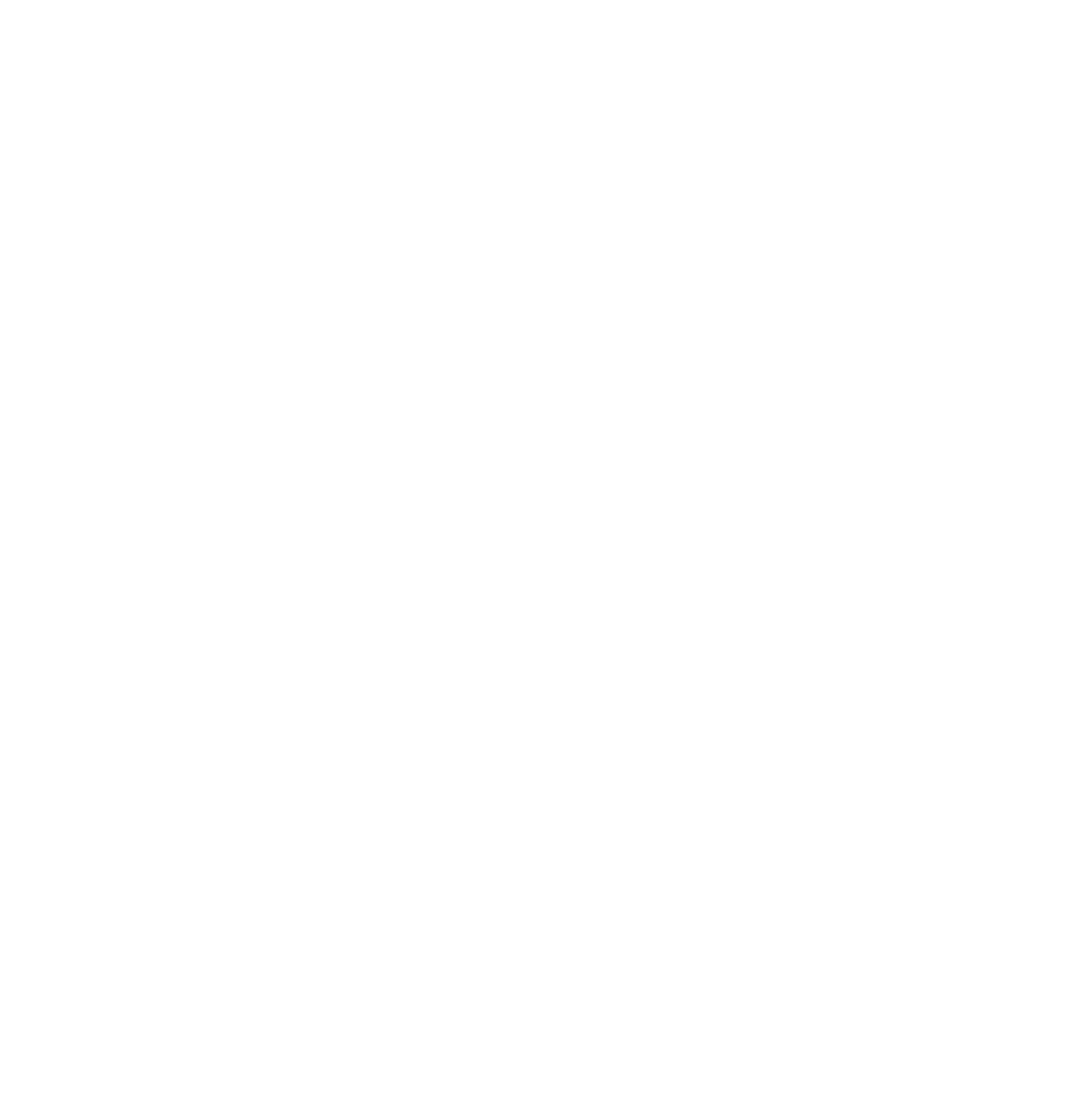 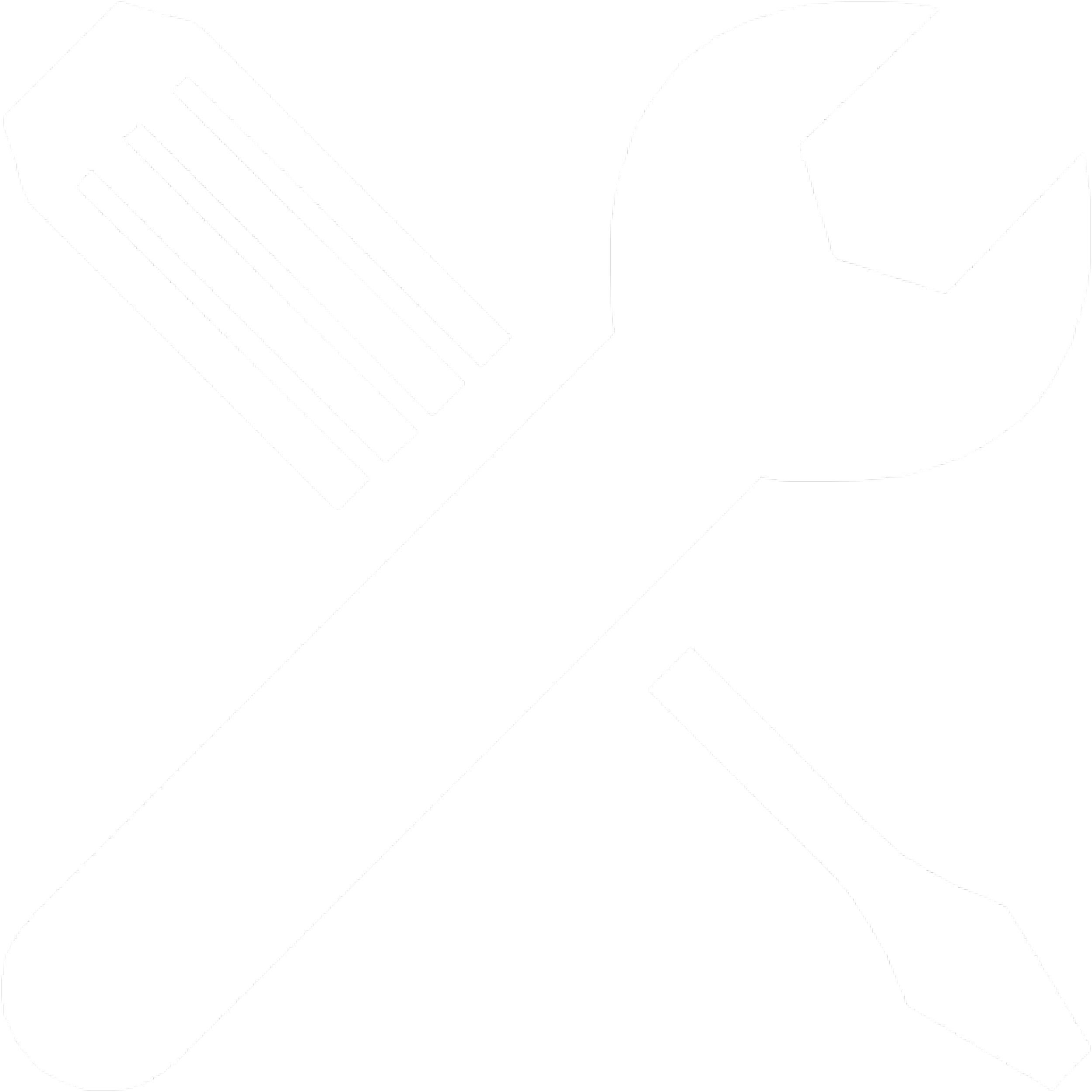 Budget
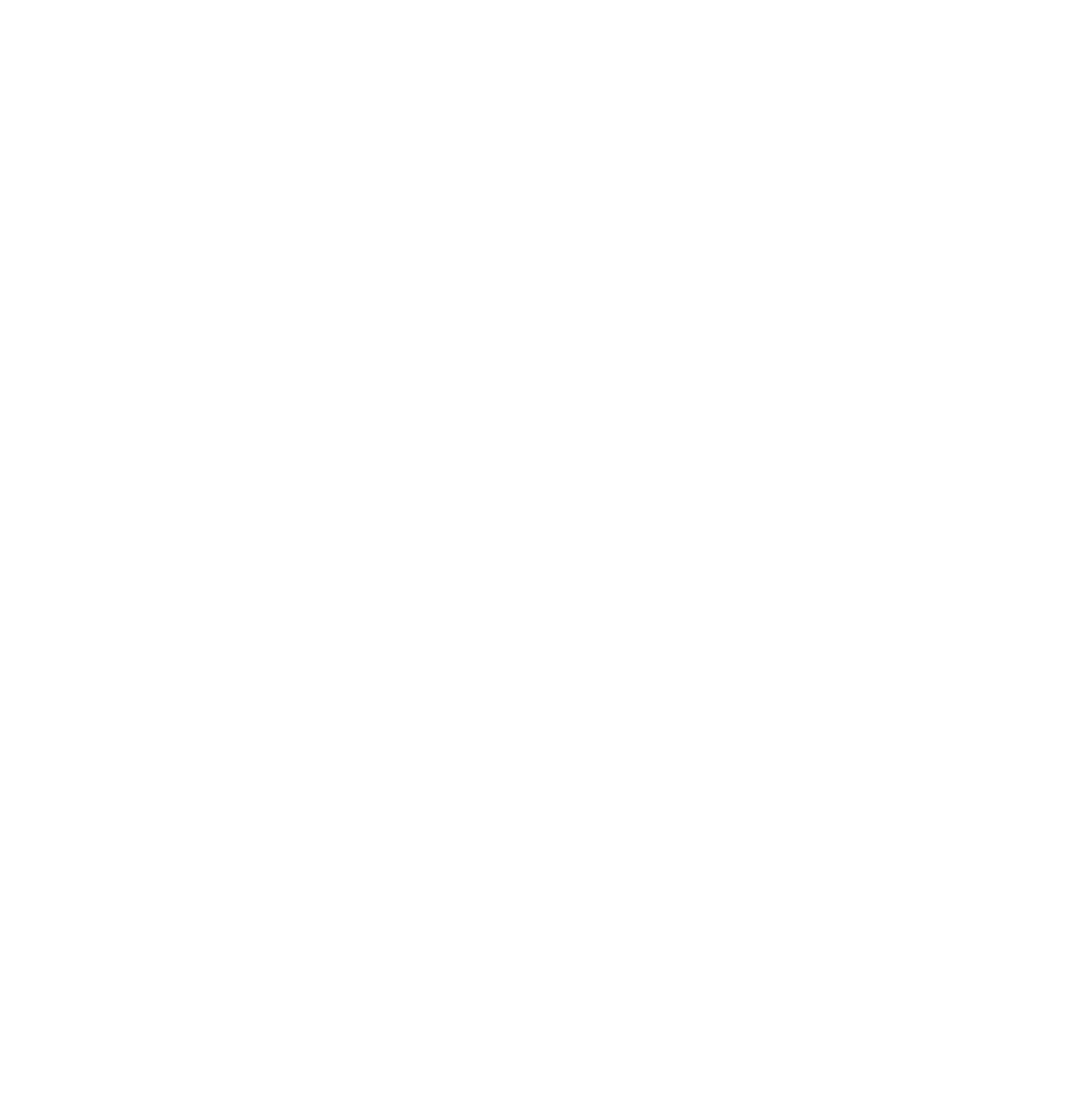 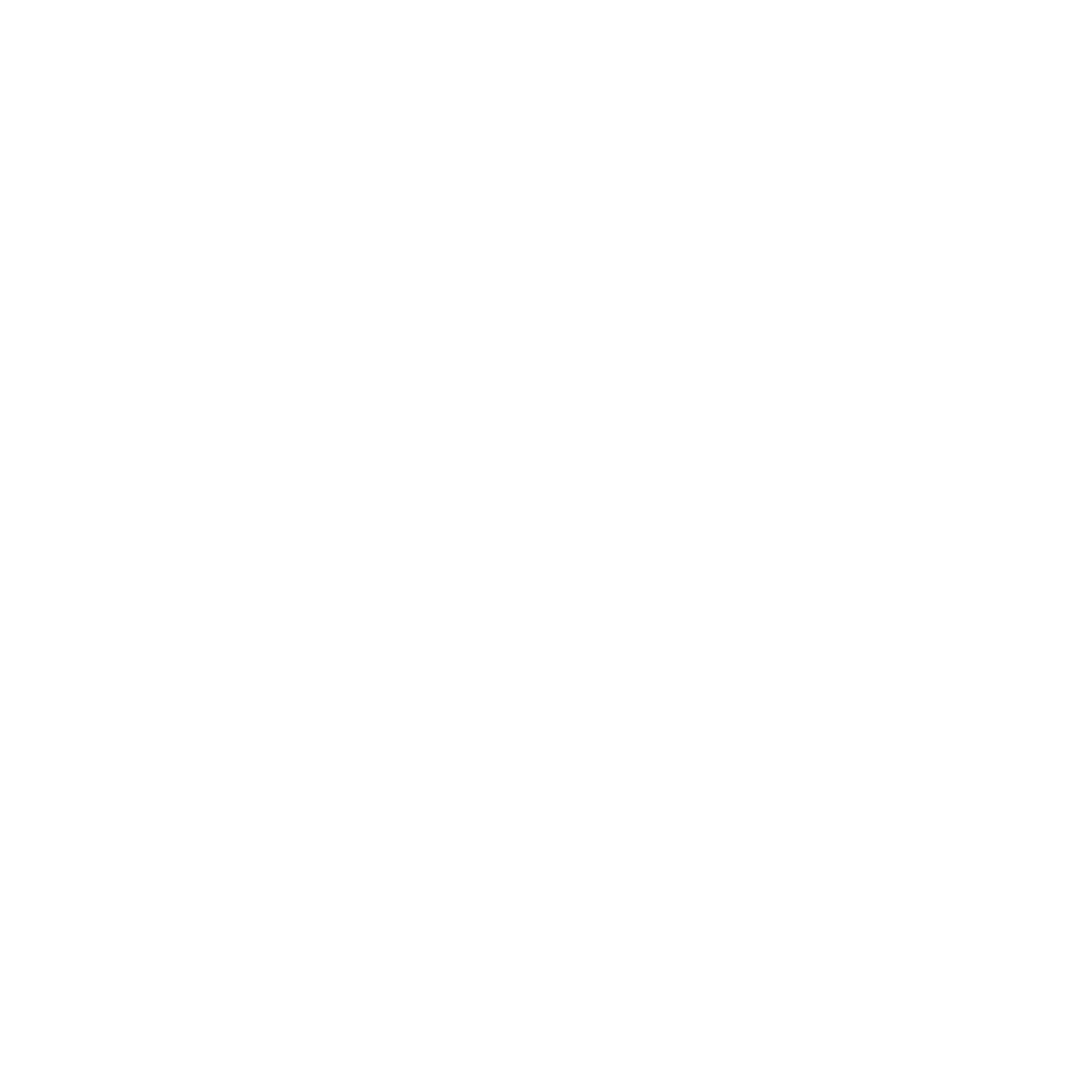 QM professional development and materials fees
QM course review fees
Faculty stipends
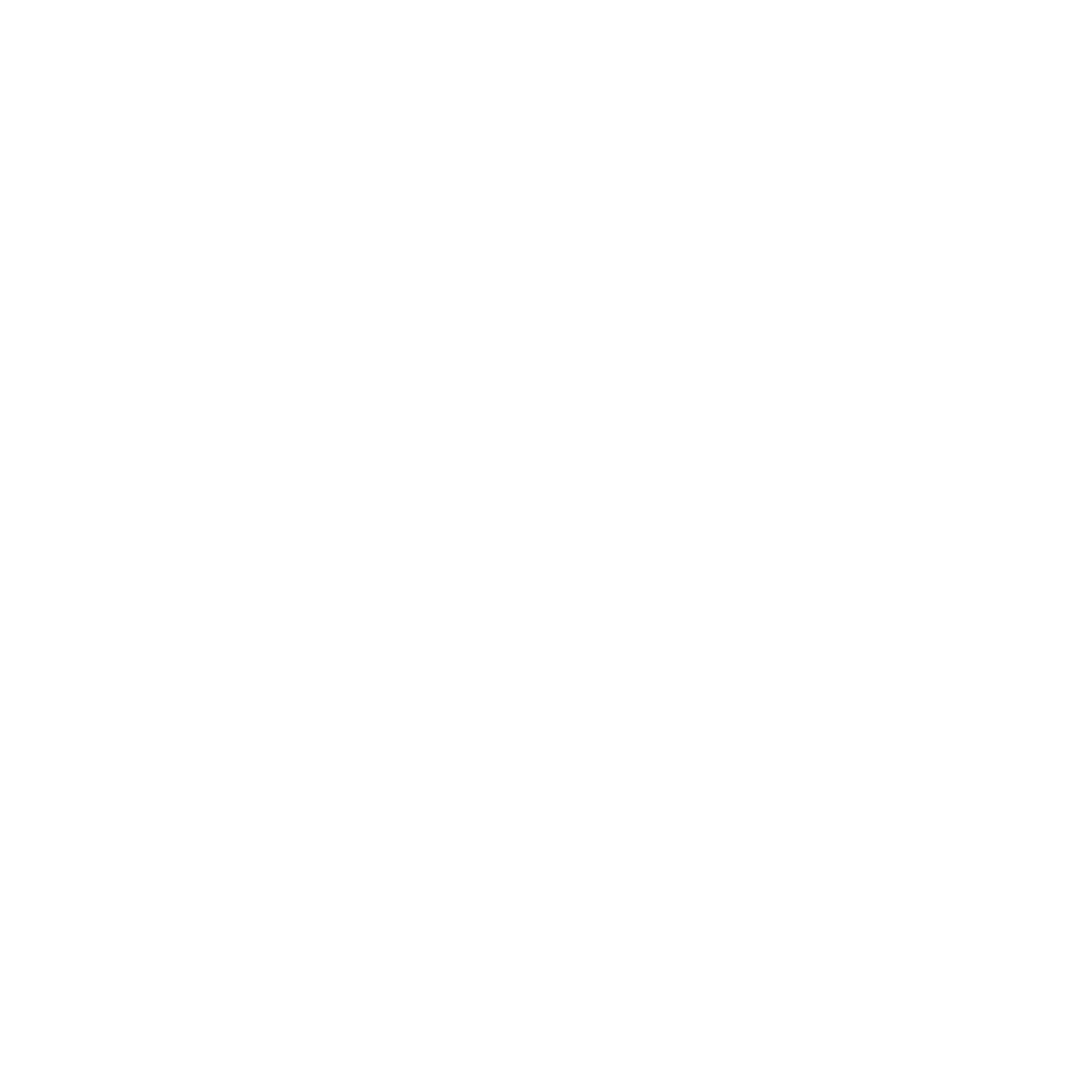 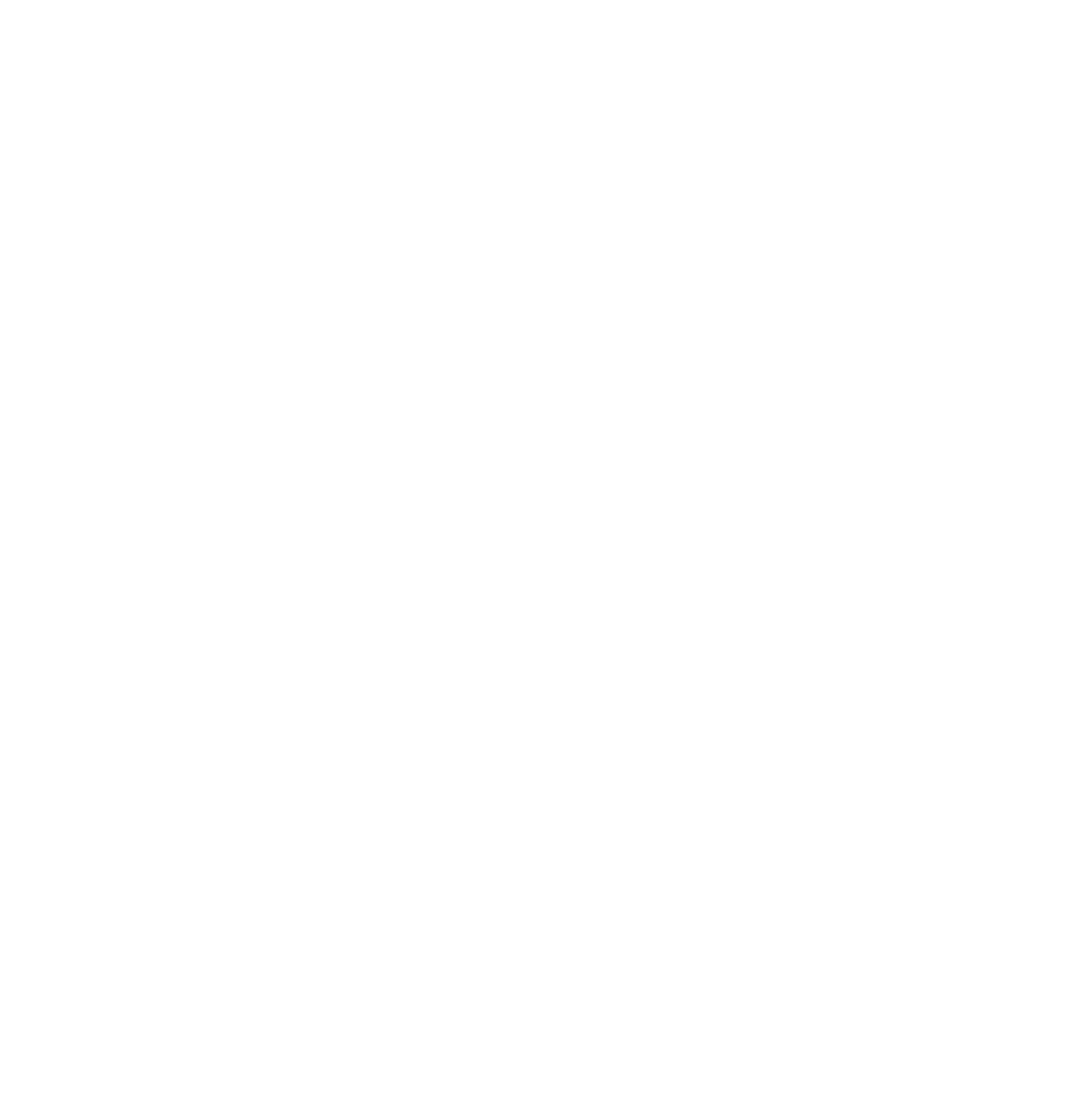 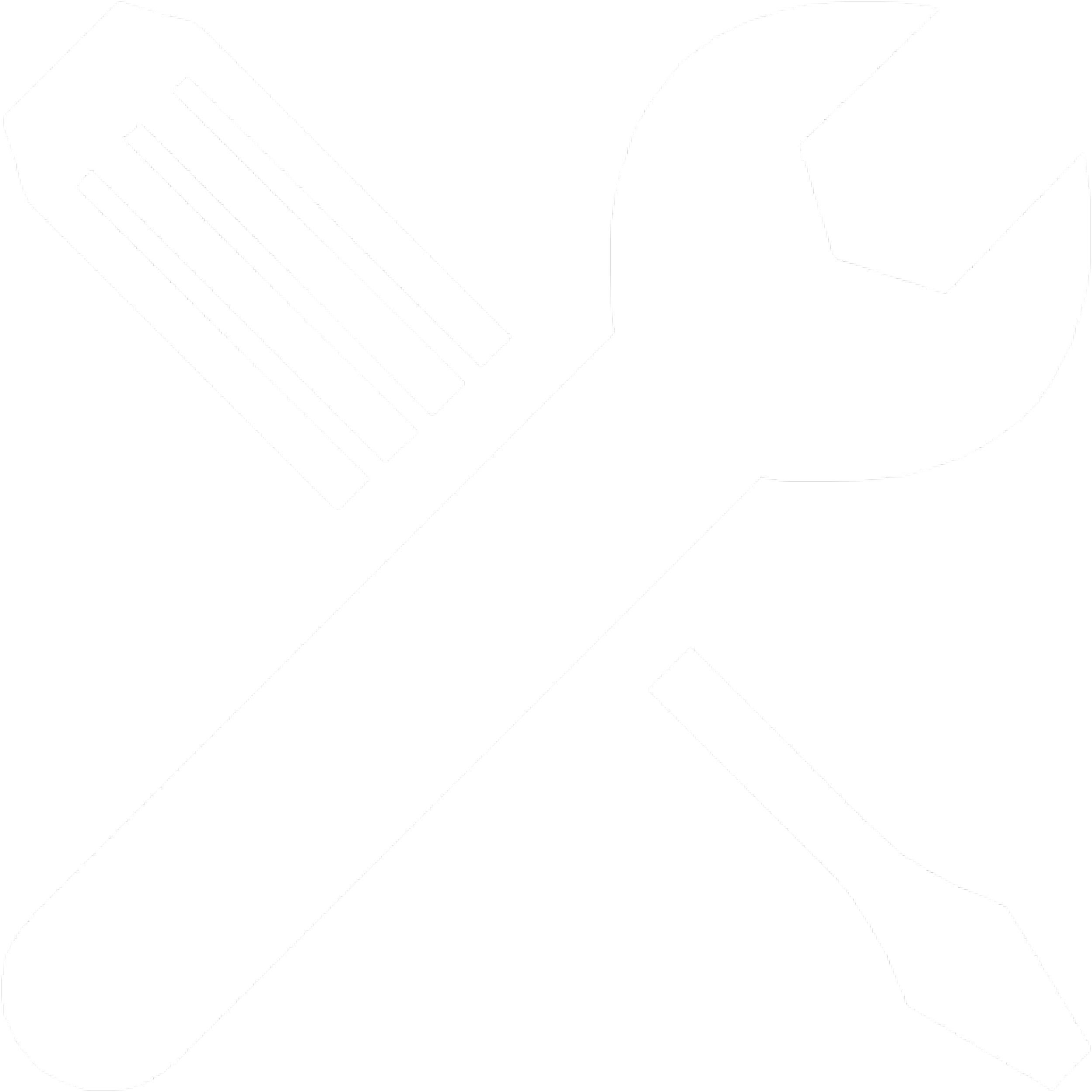 Milestones
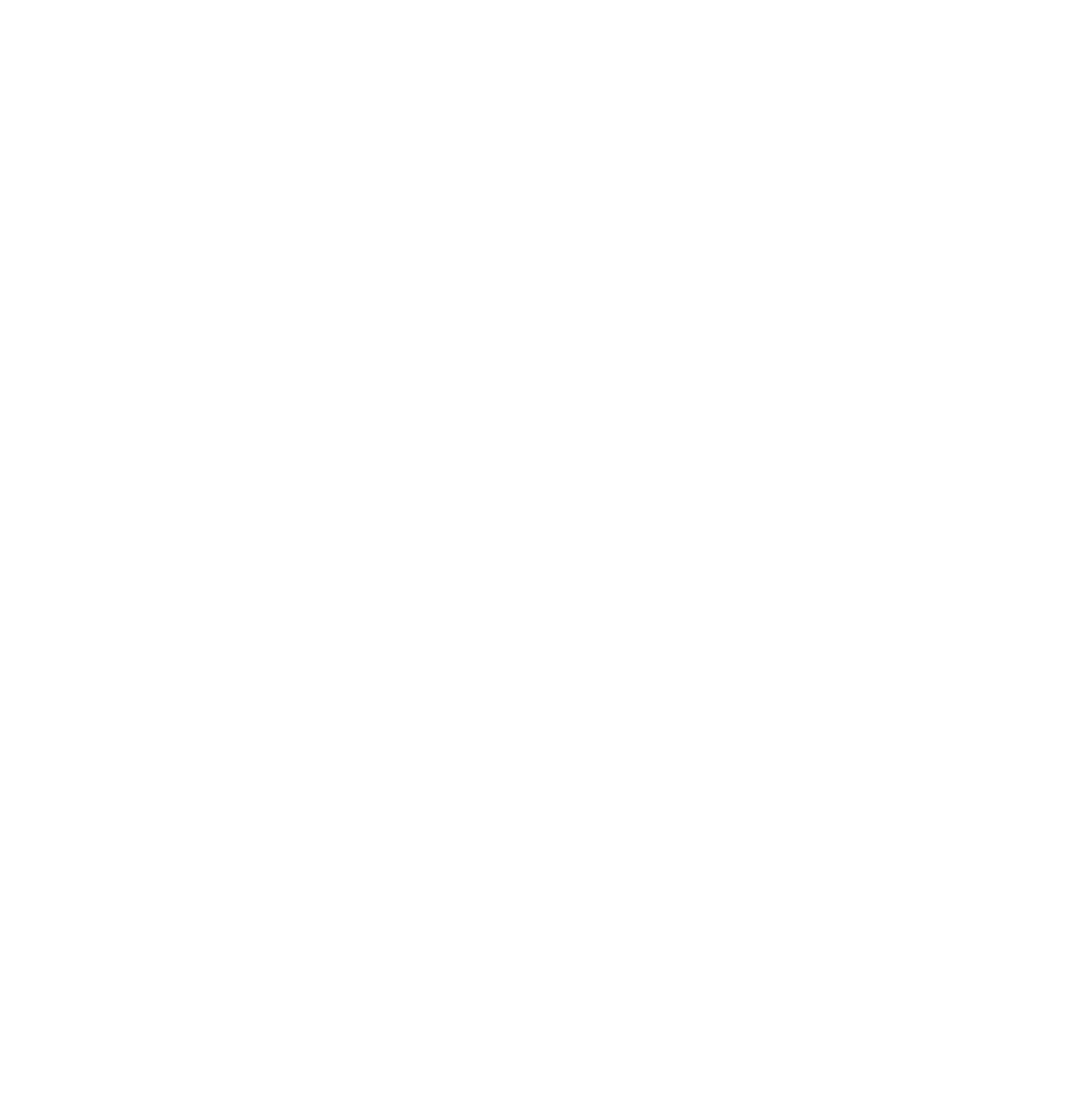 Creation of digital resources
Delivery of professional development
Course preparation and certification
Evaluation of impacts
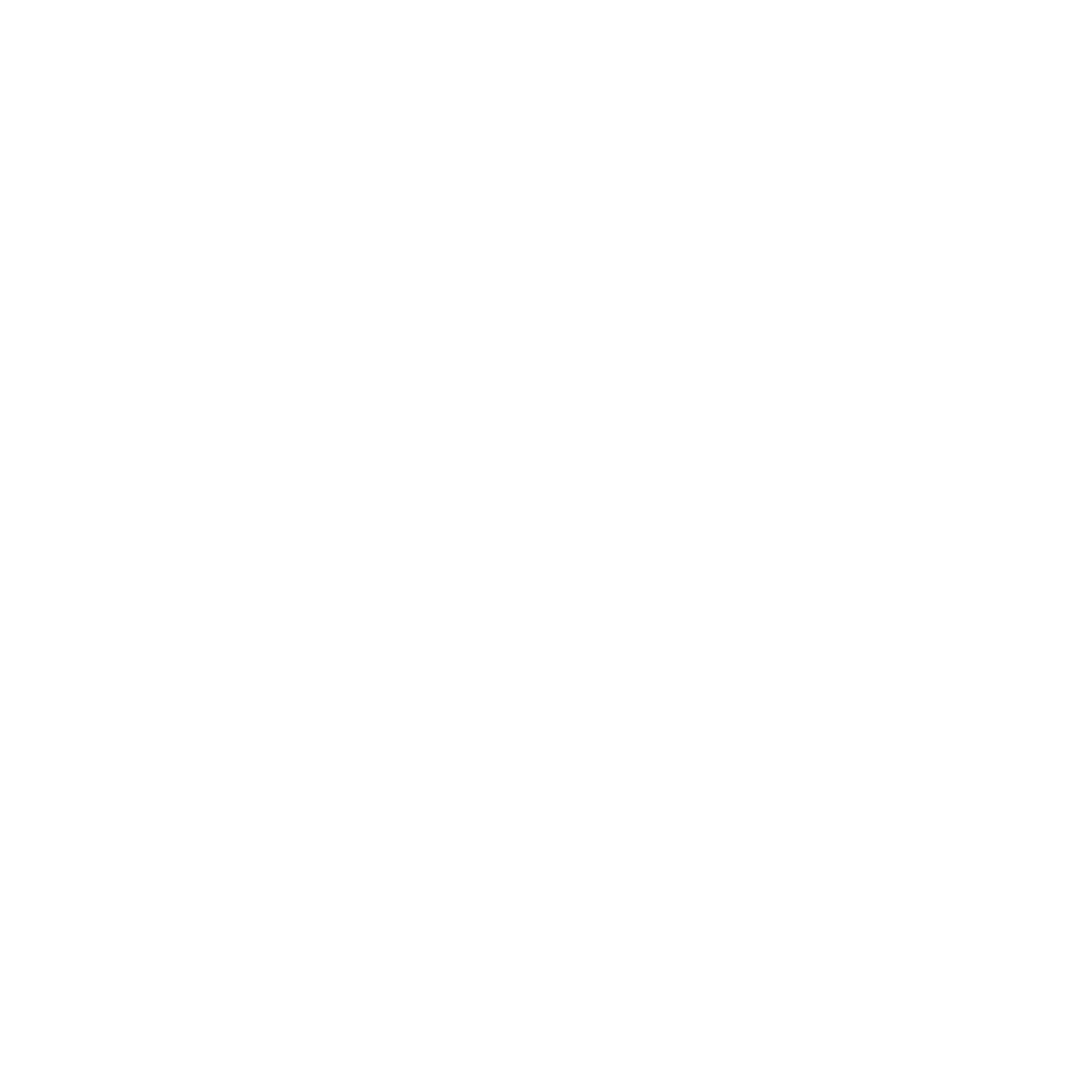 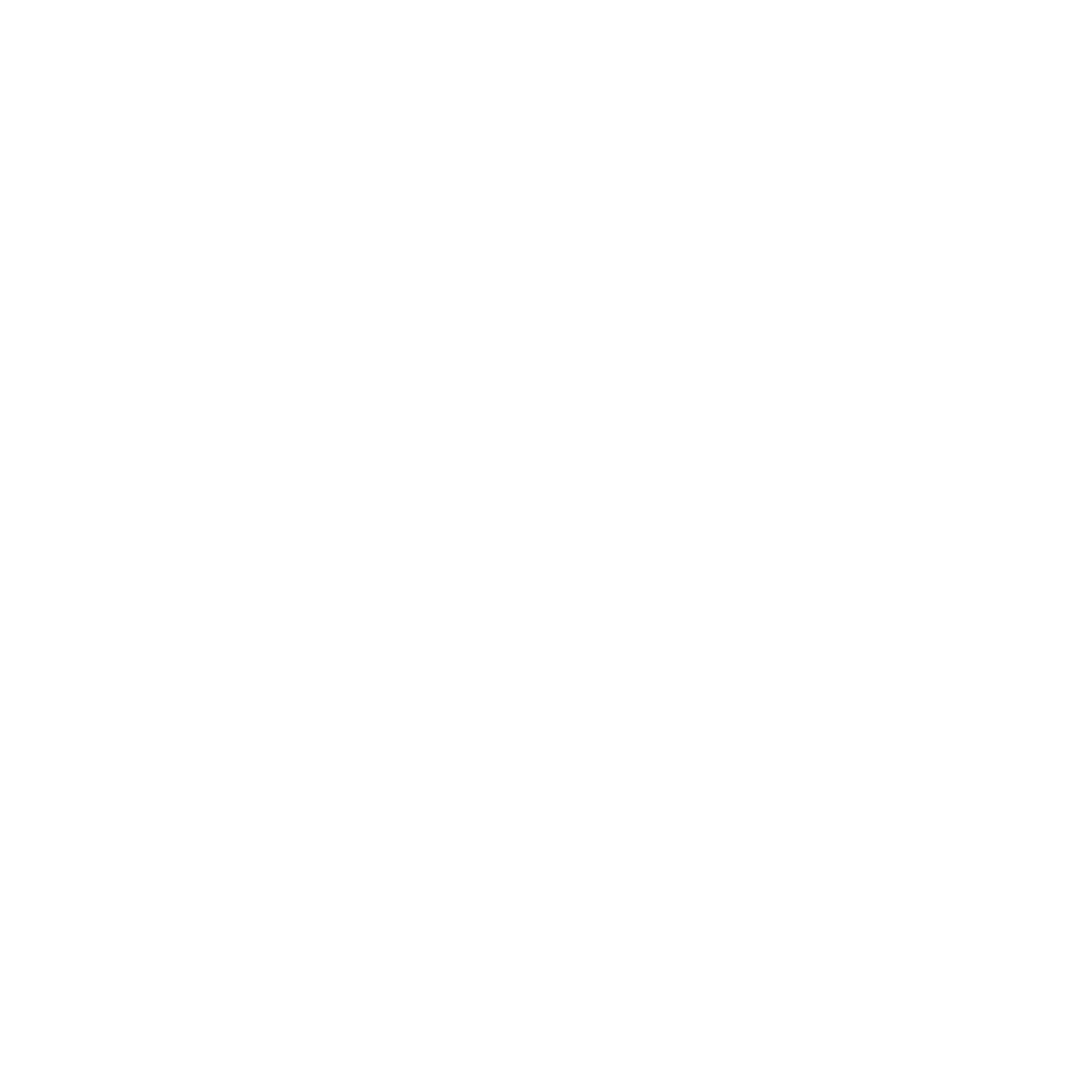 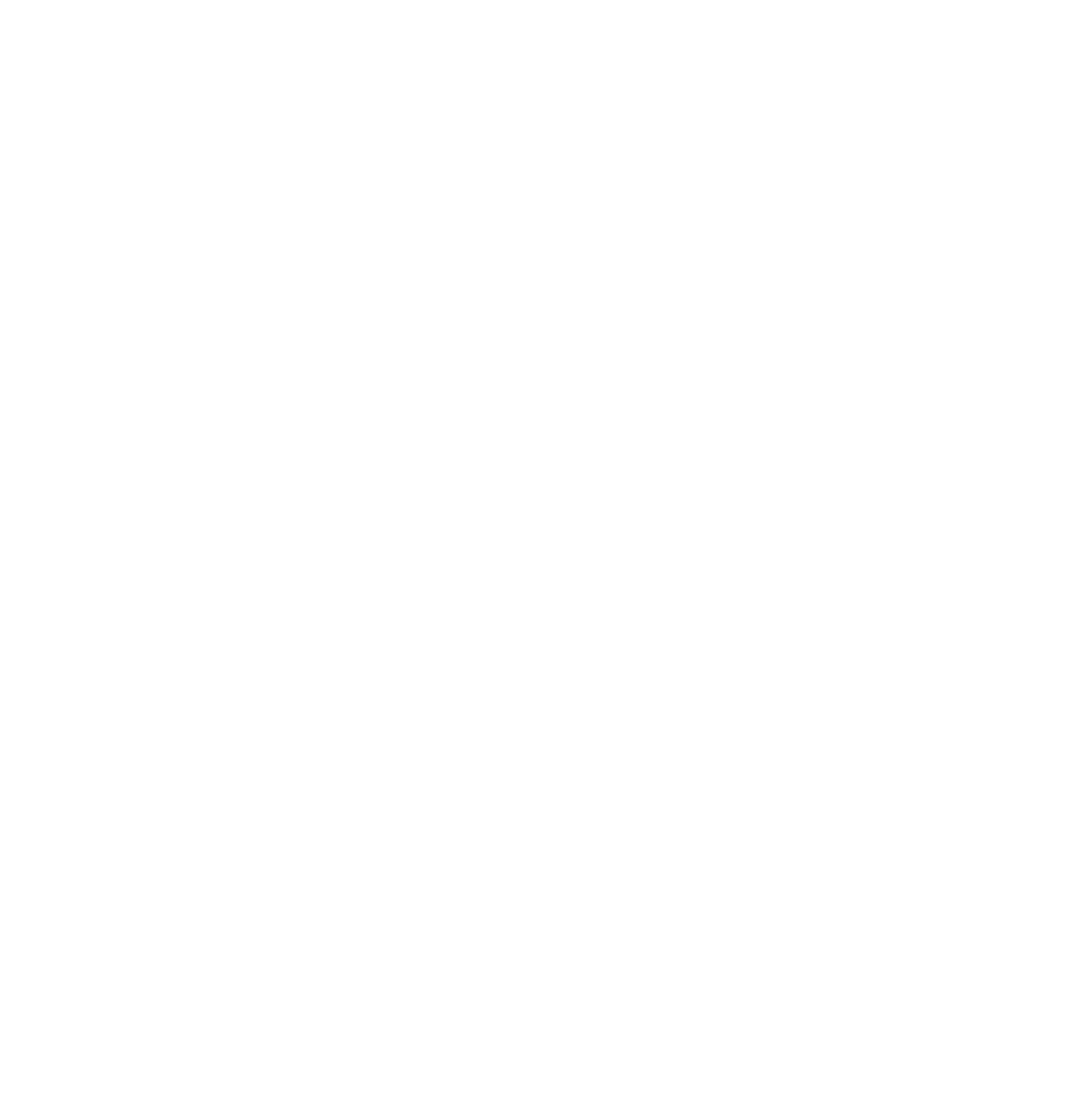 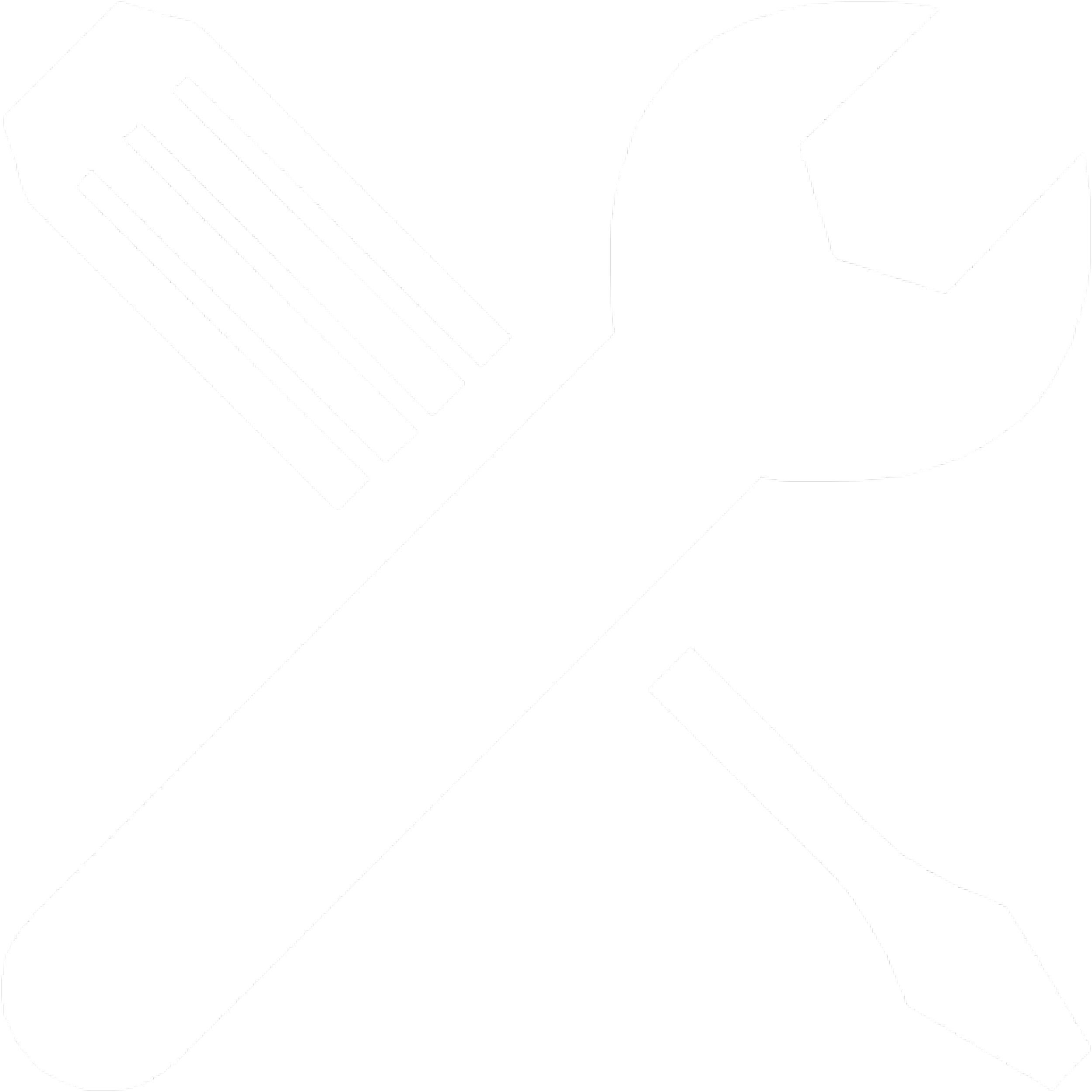 Outcomes
Years 1-5
Belltower image credit: Roger W Winstead
Year 1
Launch of semester-long course improvement program to help faculty prepare for QM review.
2017-2018
Year 2
Certification of APPQMR facilitators and Peer Reviewer training for staff.
2017-2018
2018-2019
Year 3
Launch of second professional development course for QM essentials. Create internal review process.
2017-2018
2019-2020
2018-2019
Year 4
Creation of more pathways for instructors with limited experience. Begin Teaching Online Certification (TOC) cohort training.
2017-2018
2019-2020
2018-2019
2020-2021
Year 5
Develop short, asynchronous, just-in-time training modules based on the eight QM General Standards.
2017-2018
2019-2020
2021-2022
2018-2019
2020-2021
Designing QM-based professional development
Belltower image credit: Roger W Winstead
Poll #2: 
Course prep methods
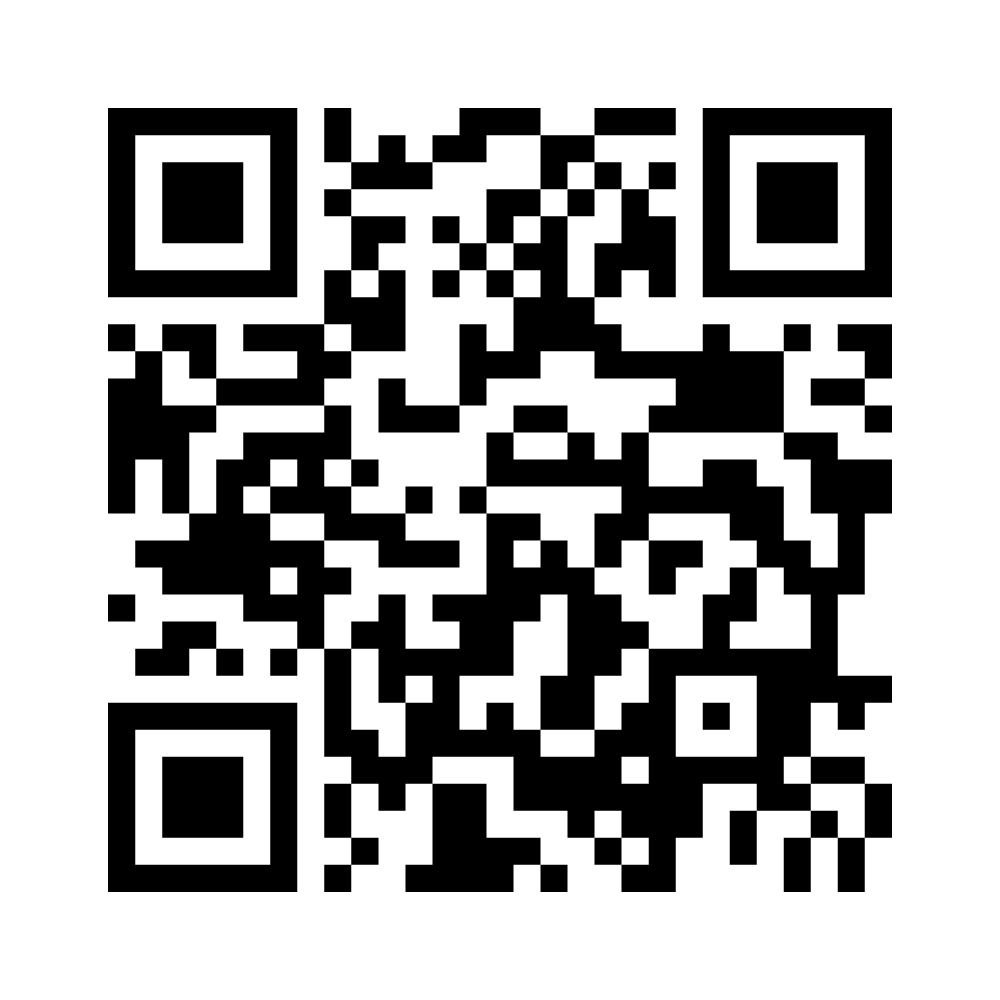 Scan the code or go to the URL:
menti.com/albpky21wp1j
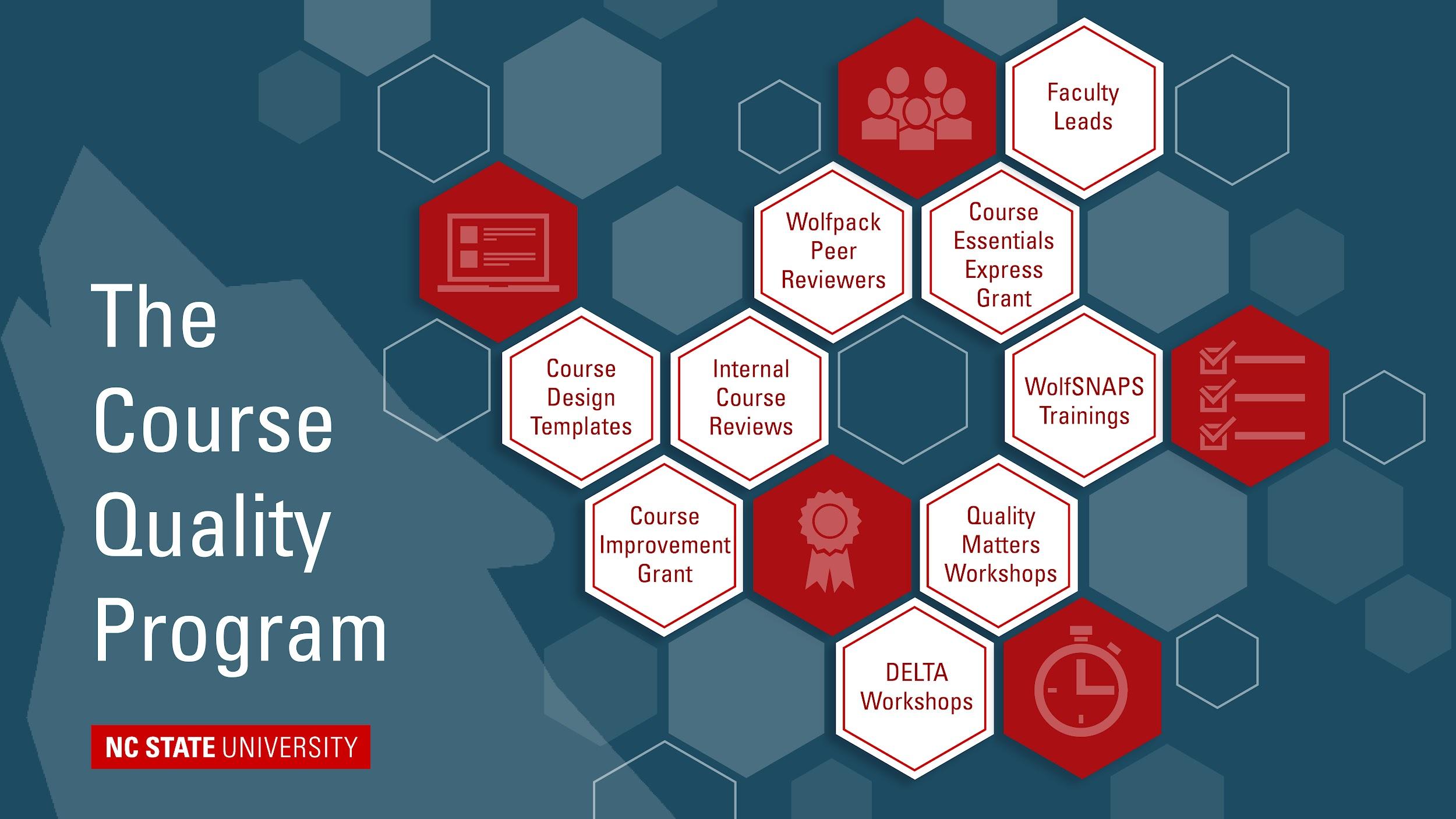 The Course Quality Program at NC State
Professional Development and Resources
Course Design Templates
Course Improvement Grant
Internalt Course Reviews
Wolfpack Peer Reviewers
Course Essentials Express Grant
Faculty Leads
WolfSNAPS Trainings
Quality Matters Workshops
DELTA Workshops
Faculty Participation in Quality Matters
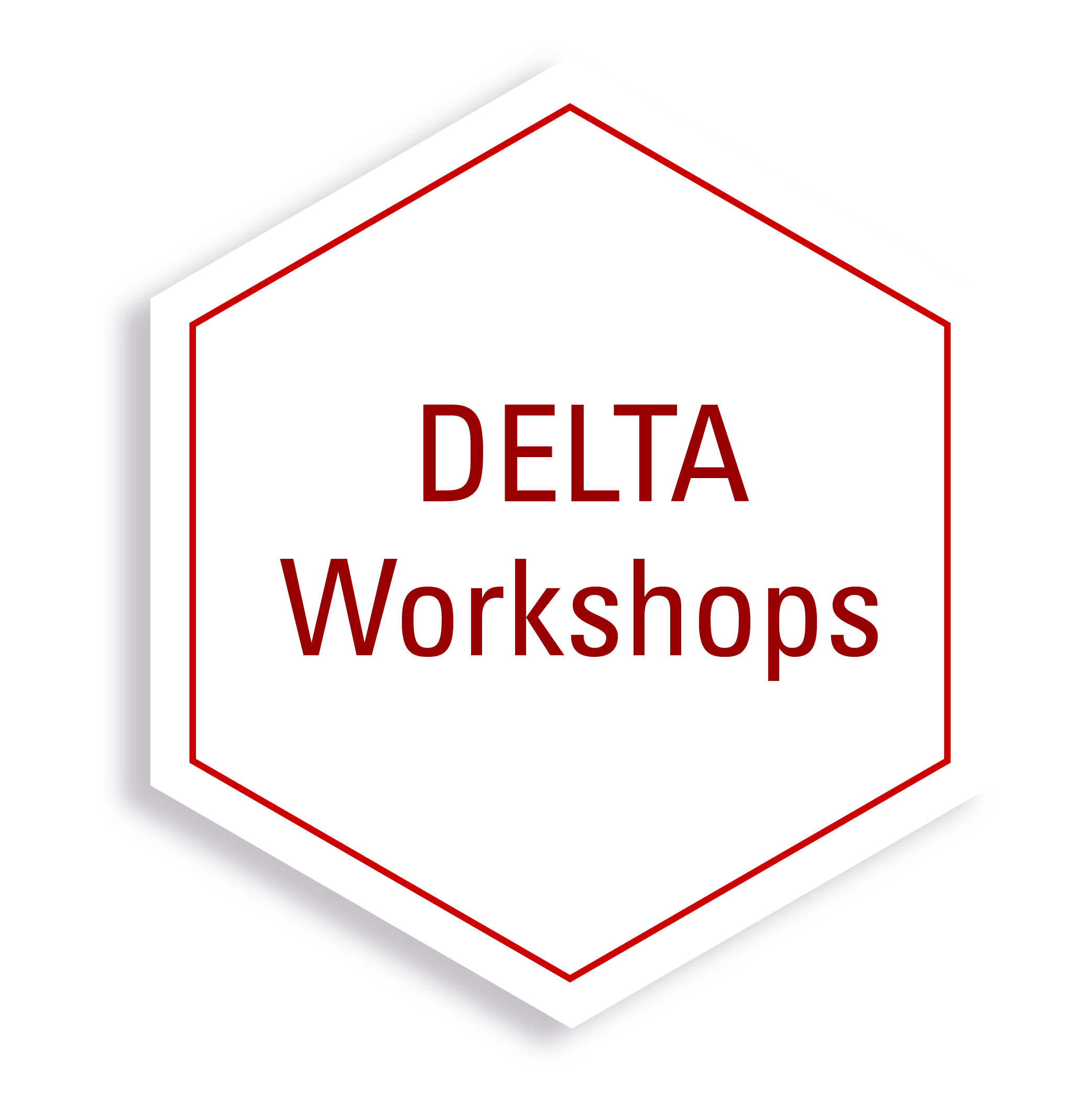 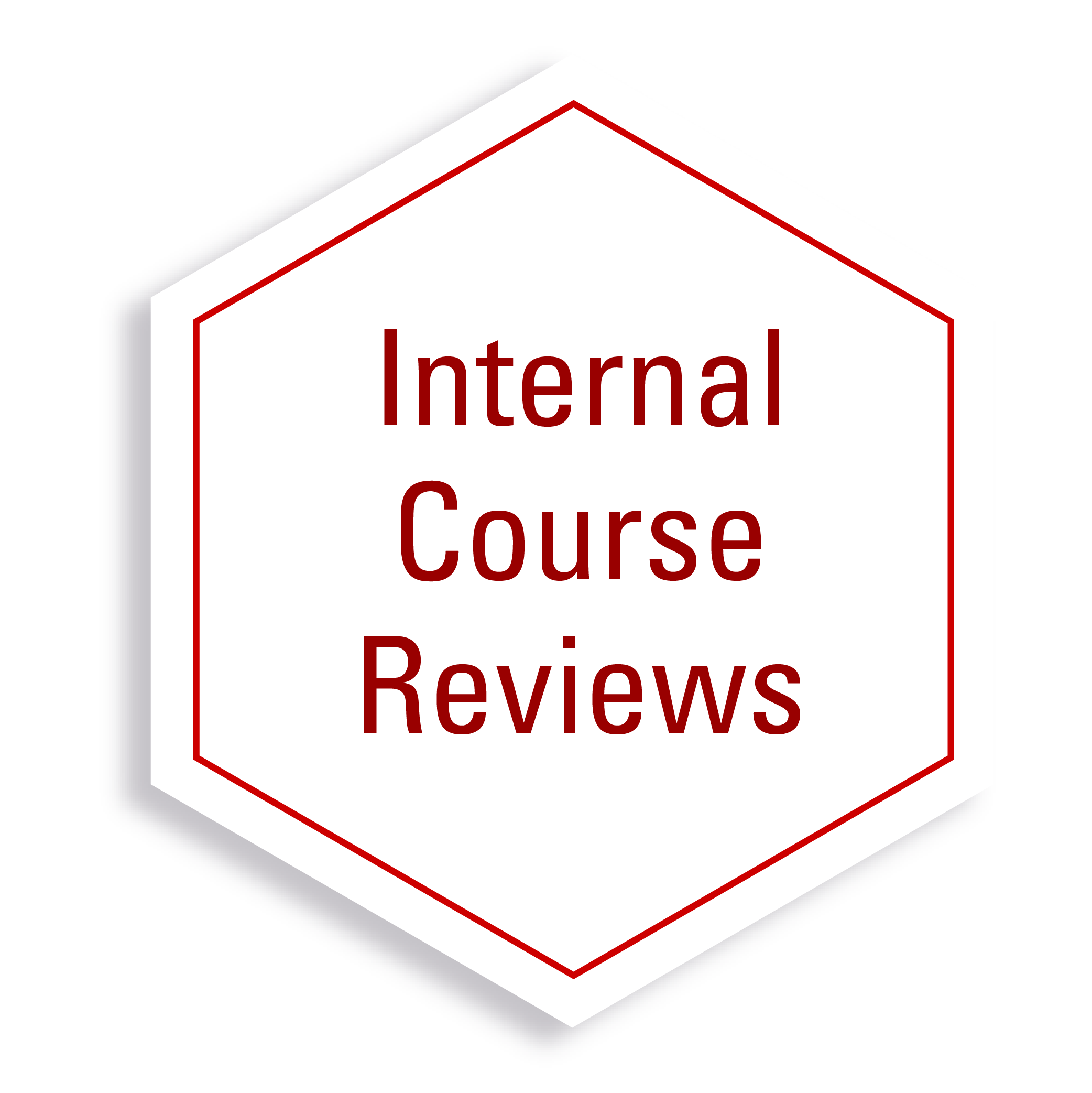 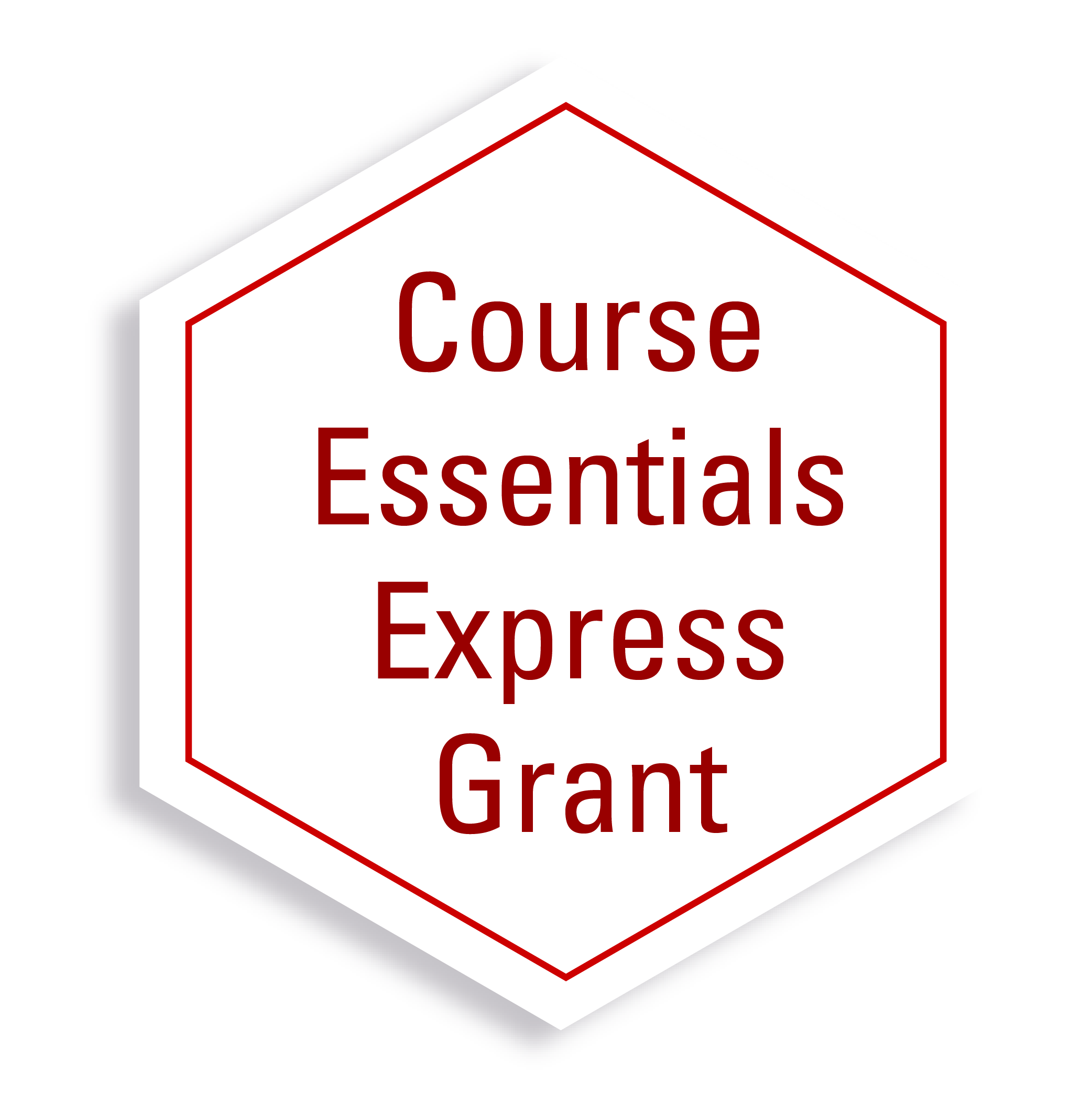 2020
2020
2021
Professional Development through Quality Matters
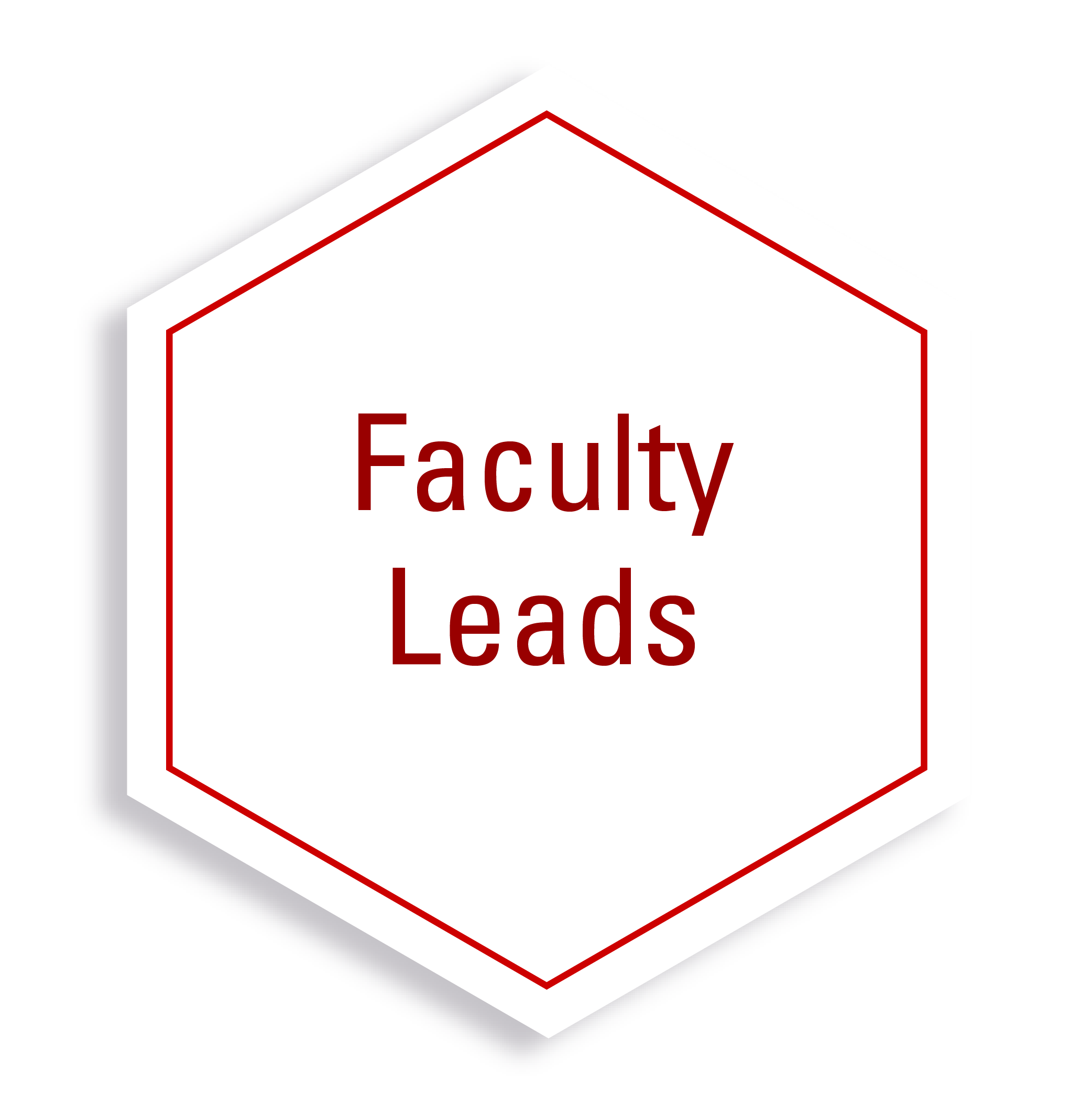 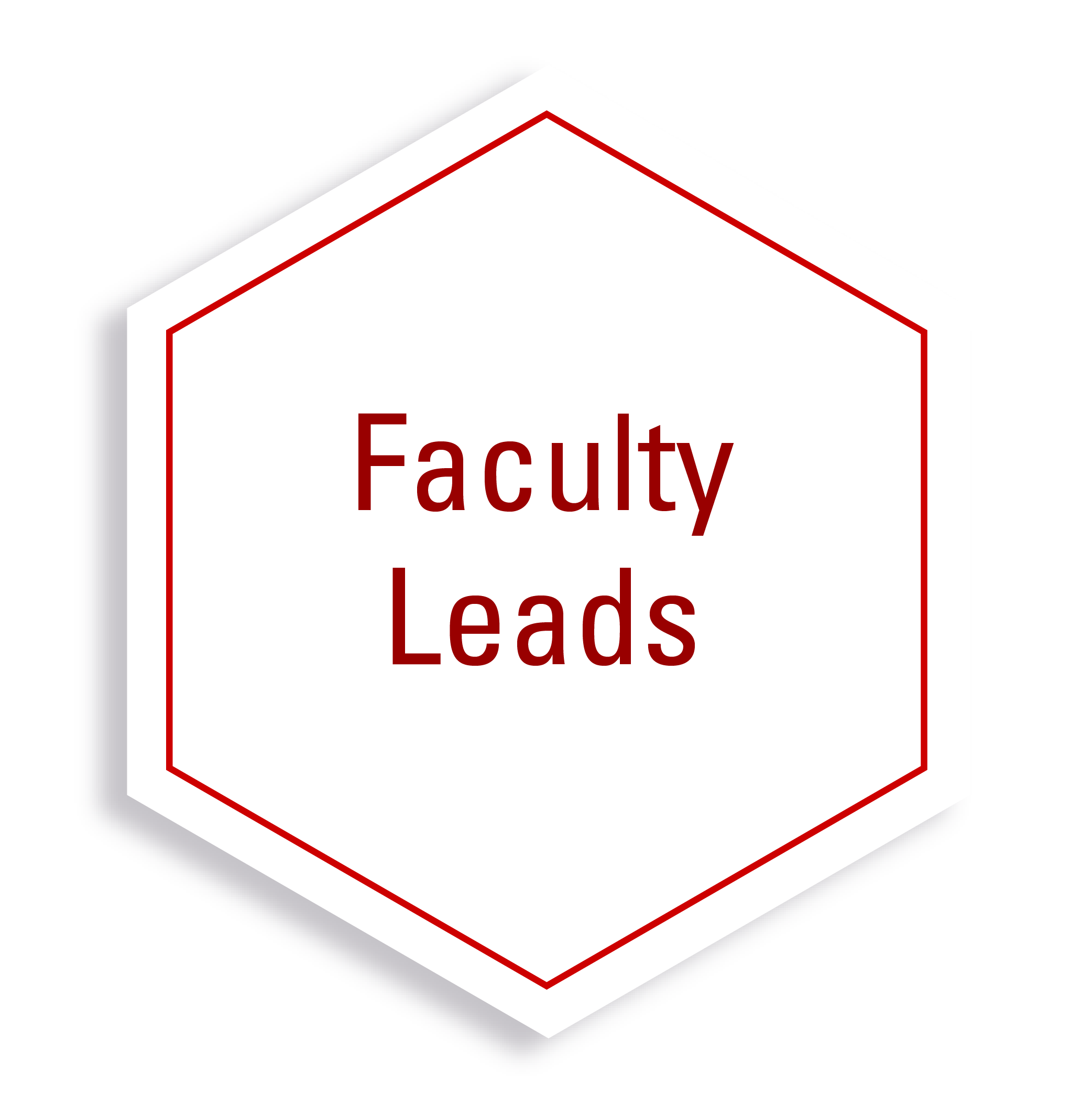 Wolfpack Peer Reviewer
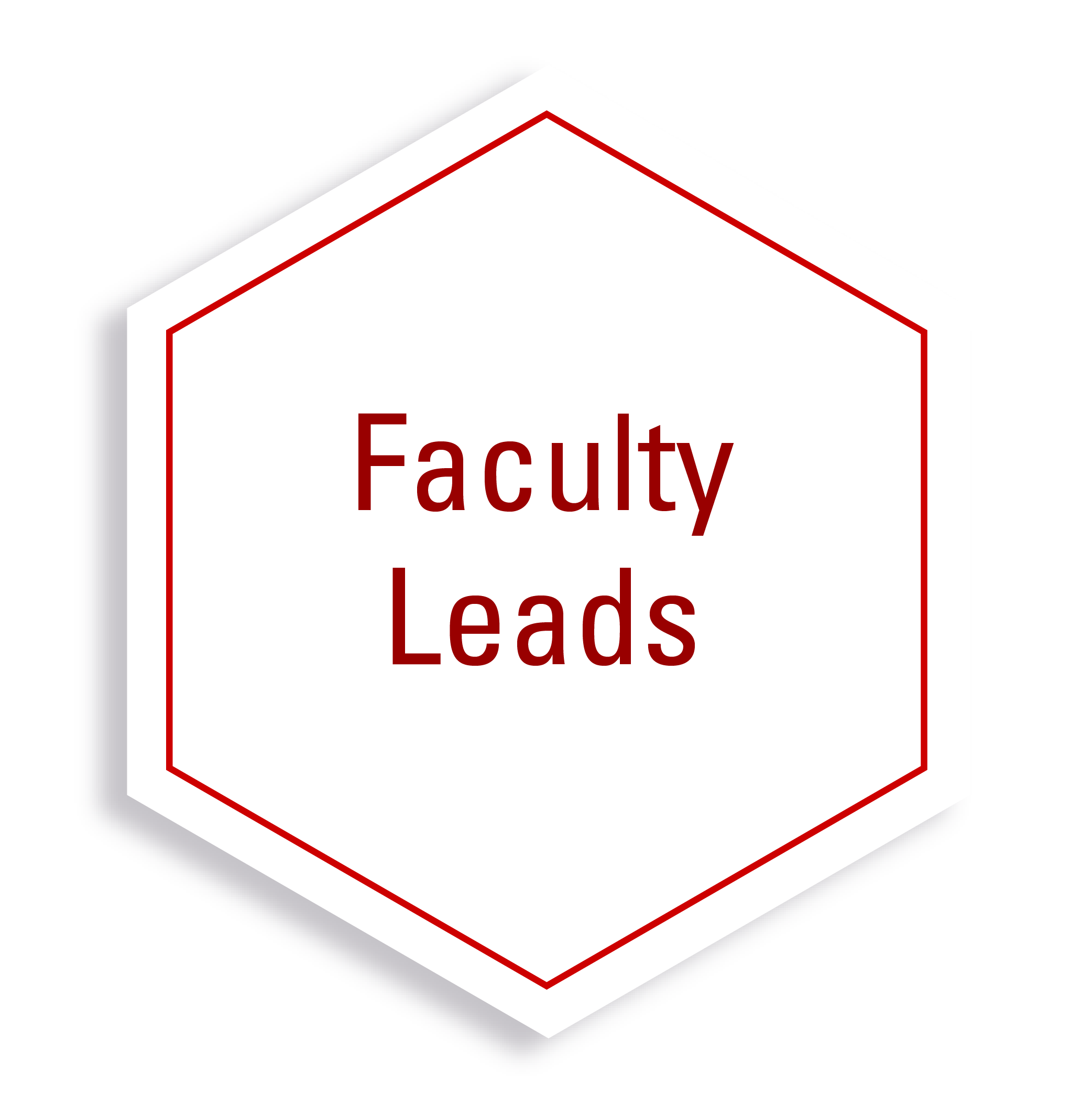 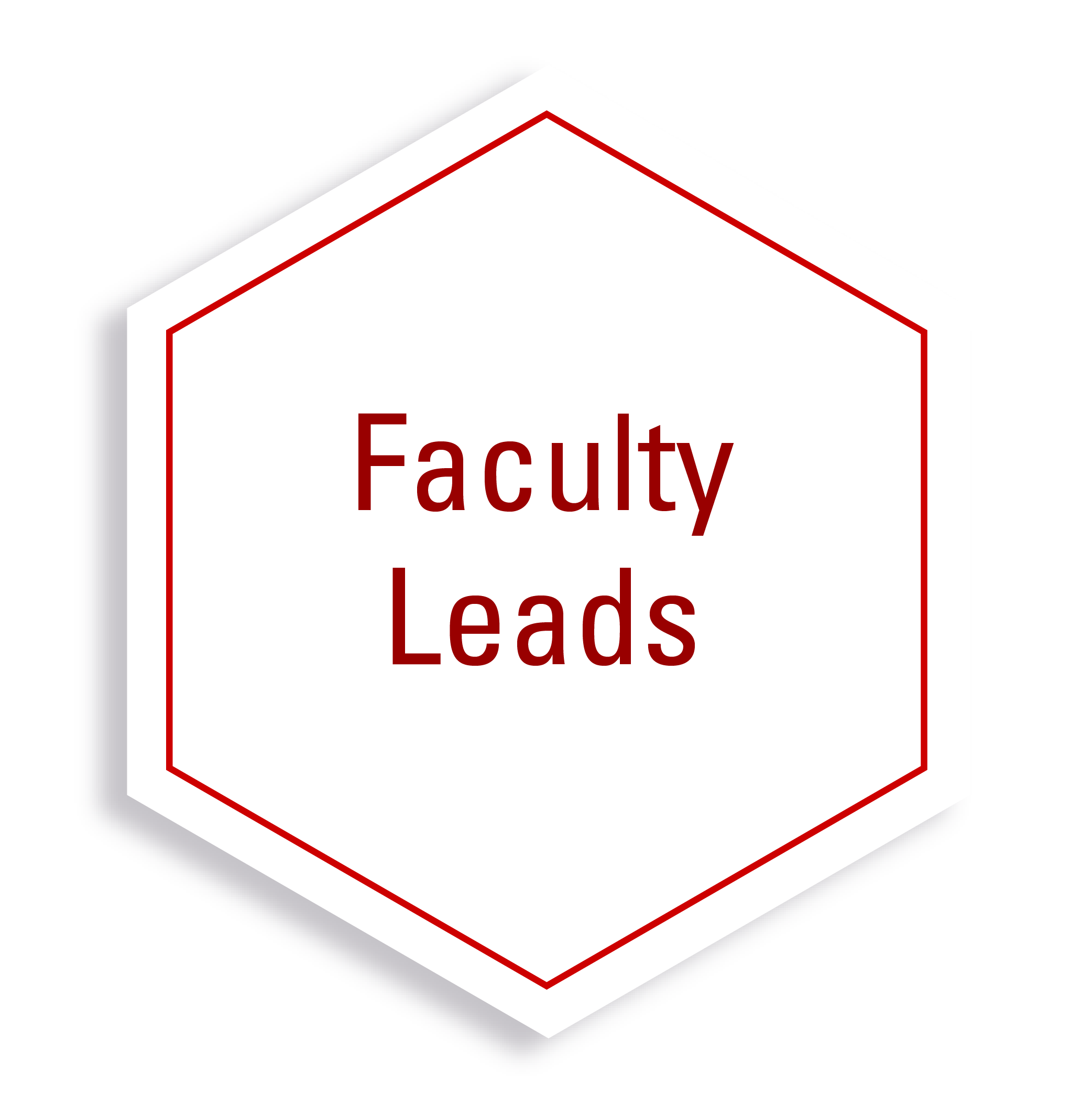 Manuscript and Abstracts
Course Quality 
Research Fellow
2021-2022
2021
2022
2022-23
Course design experience
Staff load
Very little
Low
A lot
High
Feedback
Self-Checks
Self, Peer & Staff
Course improvement goal
QM Review
Awareness
Considerations for designing QM-based professional development
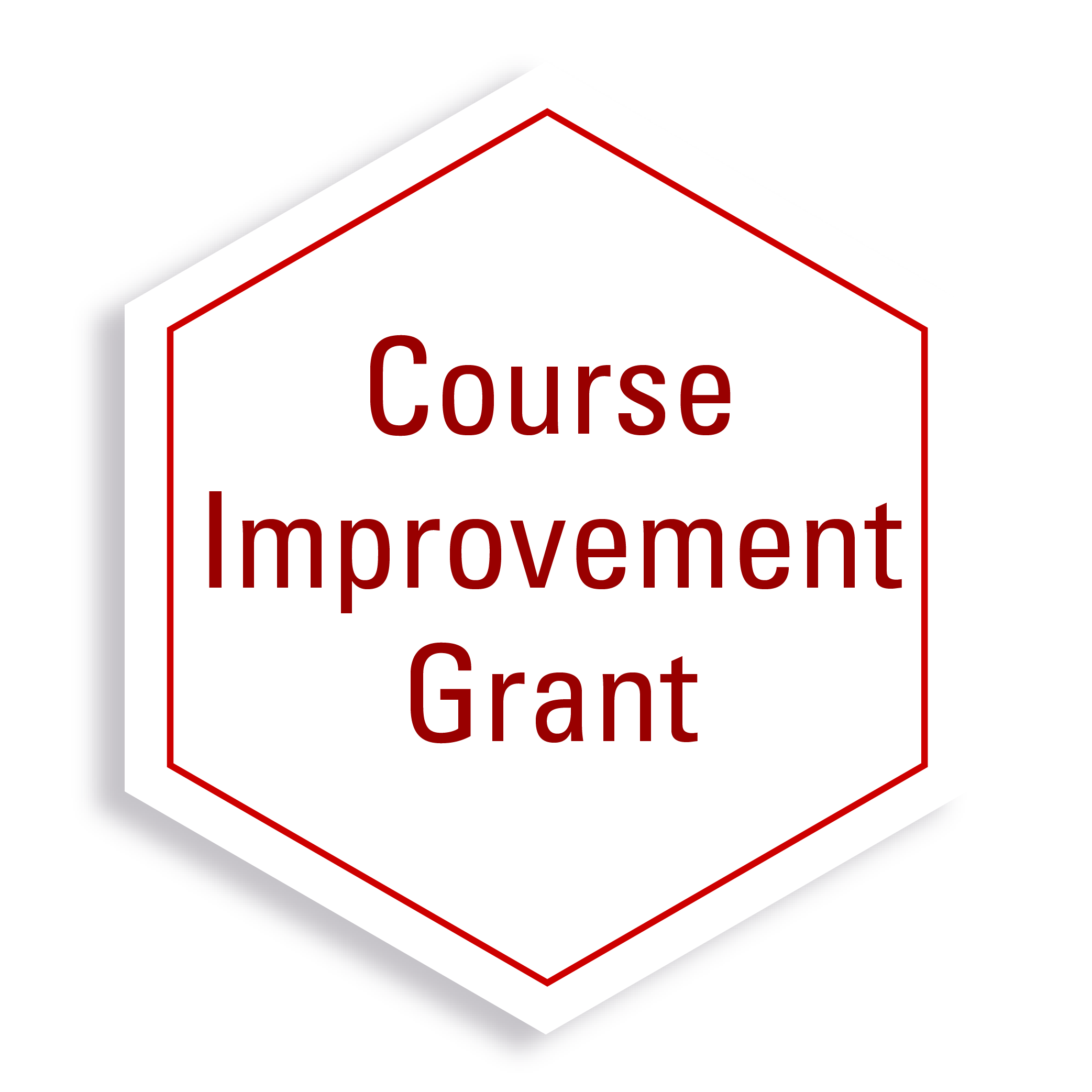 Experience
Course Improvement Grant
Very little
A lot
Feedback
Self-check
Self, Peer & Staff
All QM standards
September-April
Cohort model
Blended delivery
Goal
Awareness
QM Review
Staff load
Low
High
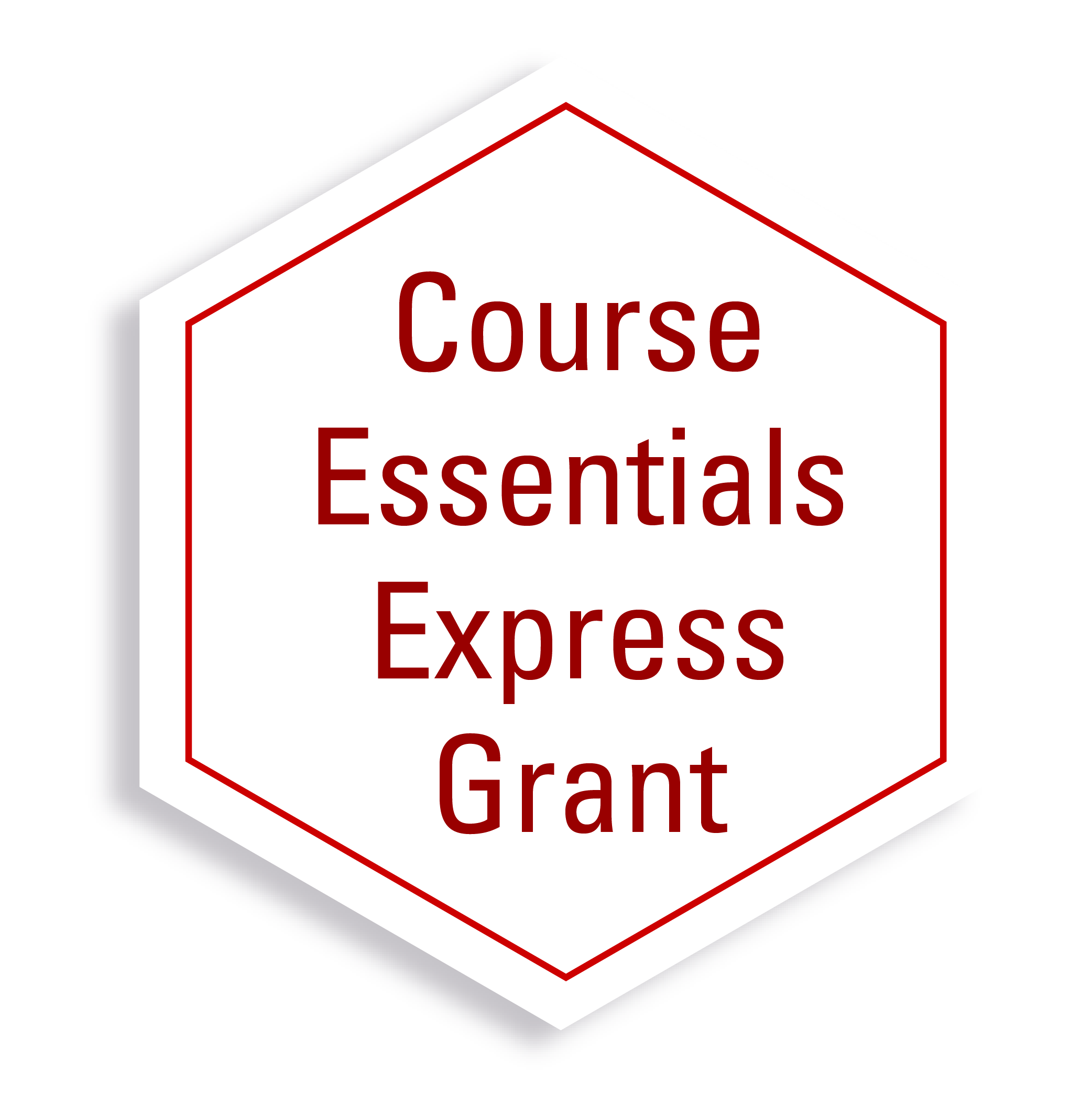 Experience
Course Essentials Express Grant
Very little
A lot
Feedback
Self-check
Self, Peer & Staff
Essential standards
January-June
Individual
Asynchronous delivery
Goal
Awareness
QM Review
Staff load
Low
High
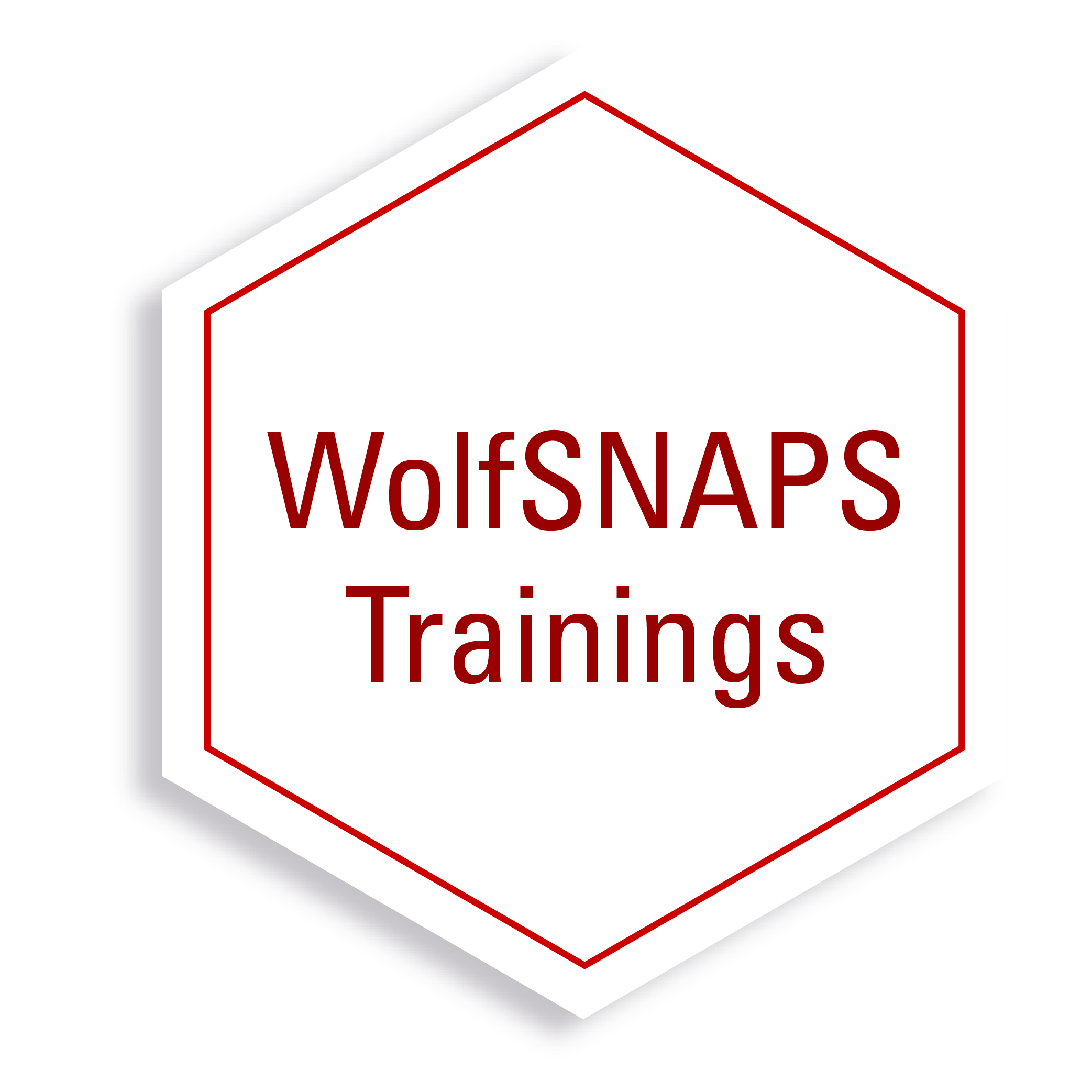 Experience
WolfSNAPS Trainings
Very little
A lot
Feedback
General QM standards
Eight modules, 30-90 minutes each
Self-paced course delivery
Self-check
Self, Peer & Staff
Goal
Awareness
QM Review
Staff load
Low
High
On the worksheet, select some parameters for professional development.
Brainstorm ideas for designing training or resources to fit your goals.
Select a spokesperson to share one idea out loud.
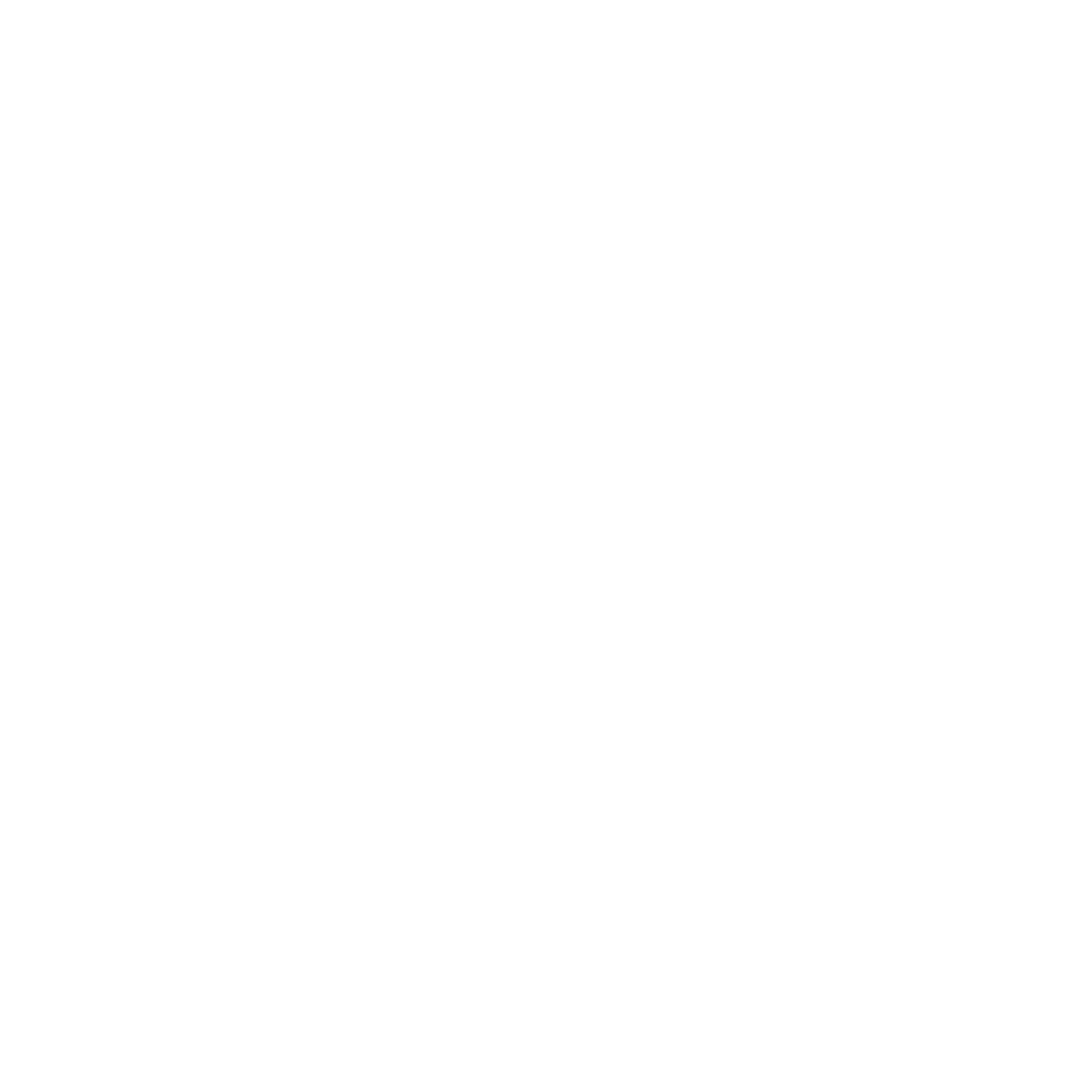 Planning QM-based Professional Development
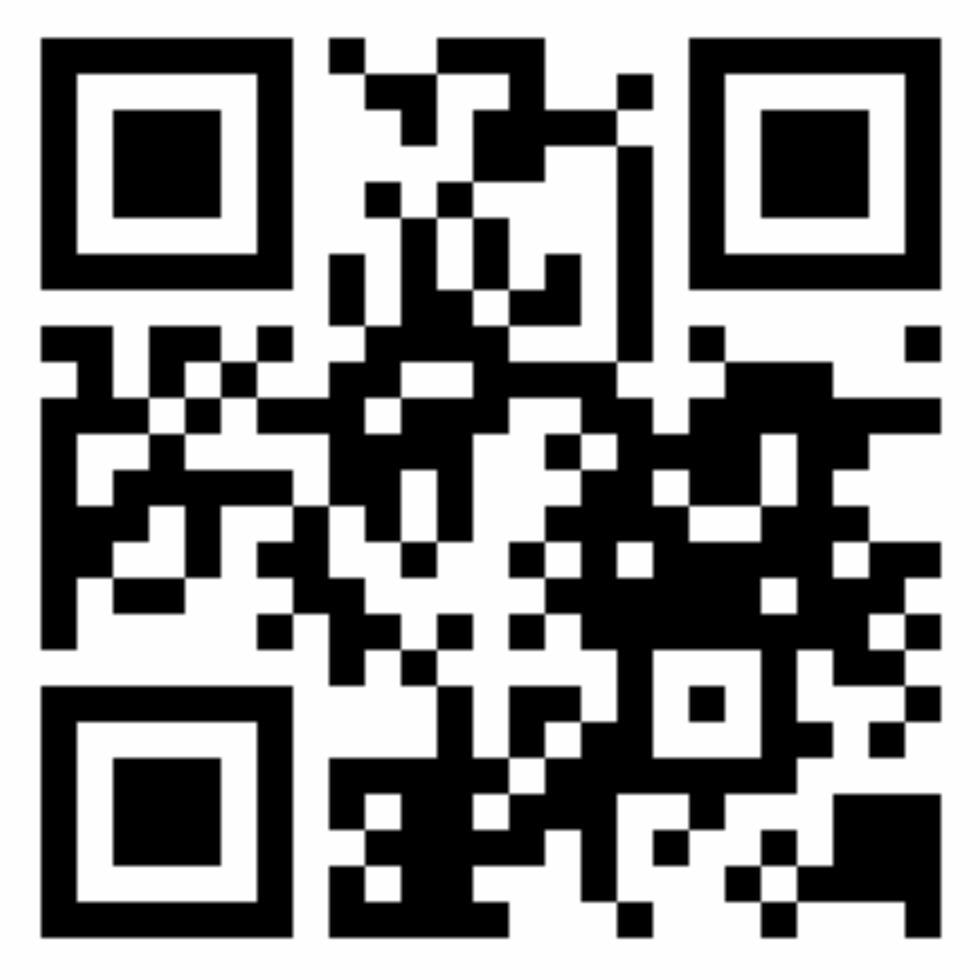 Share out
Scan the code or go to the URL:
go.ncsu.edu/scaleup-handout
Questions?
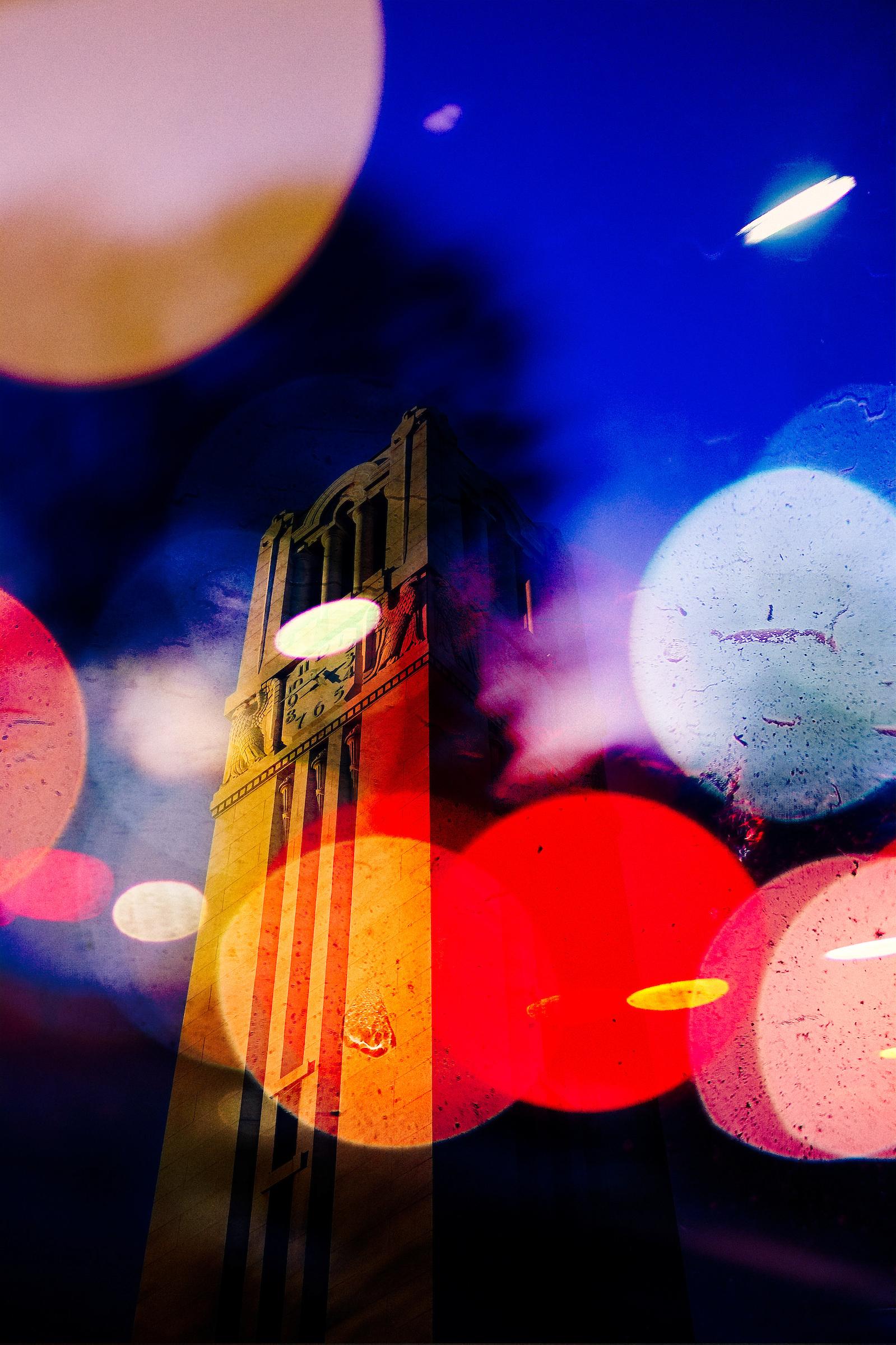 The Course Quality Program
at NC State University
go.ncsu.edu/course-quality
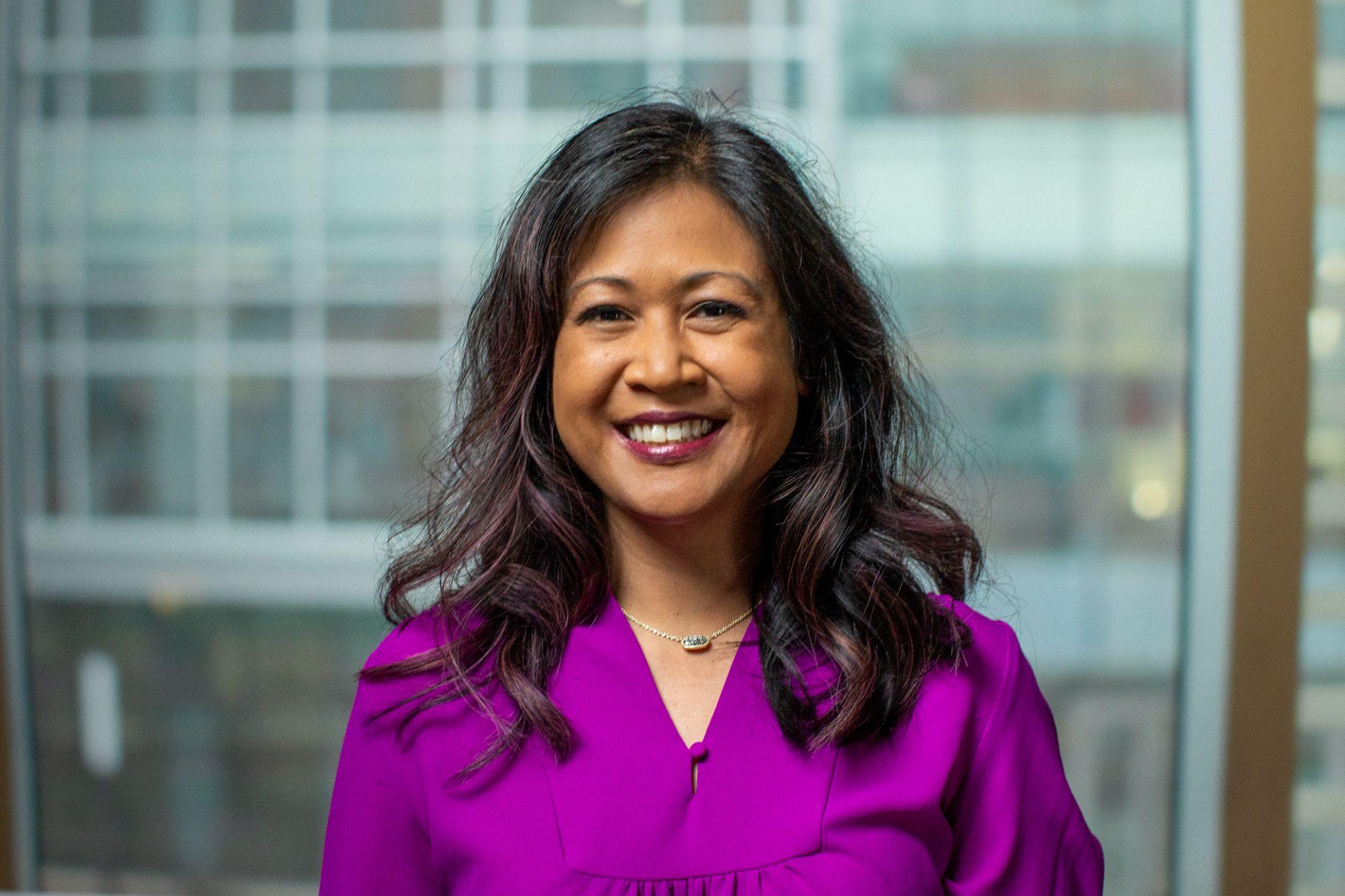 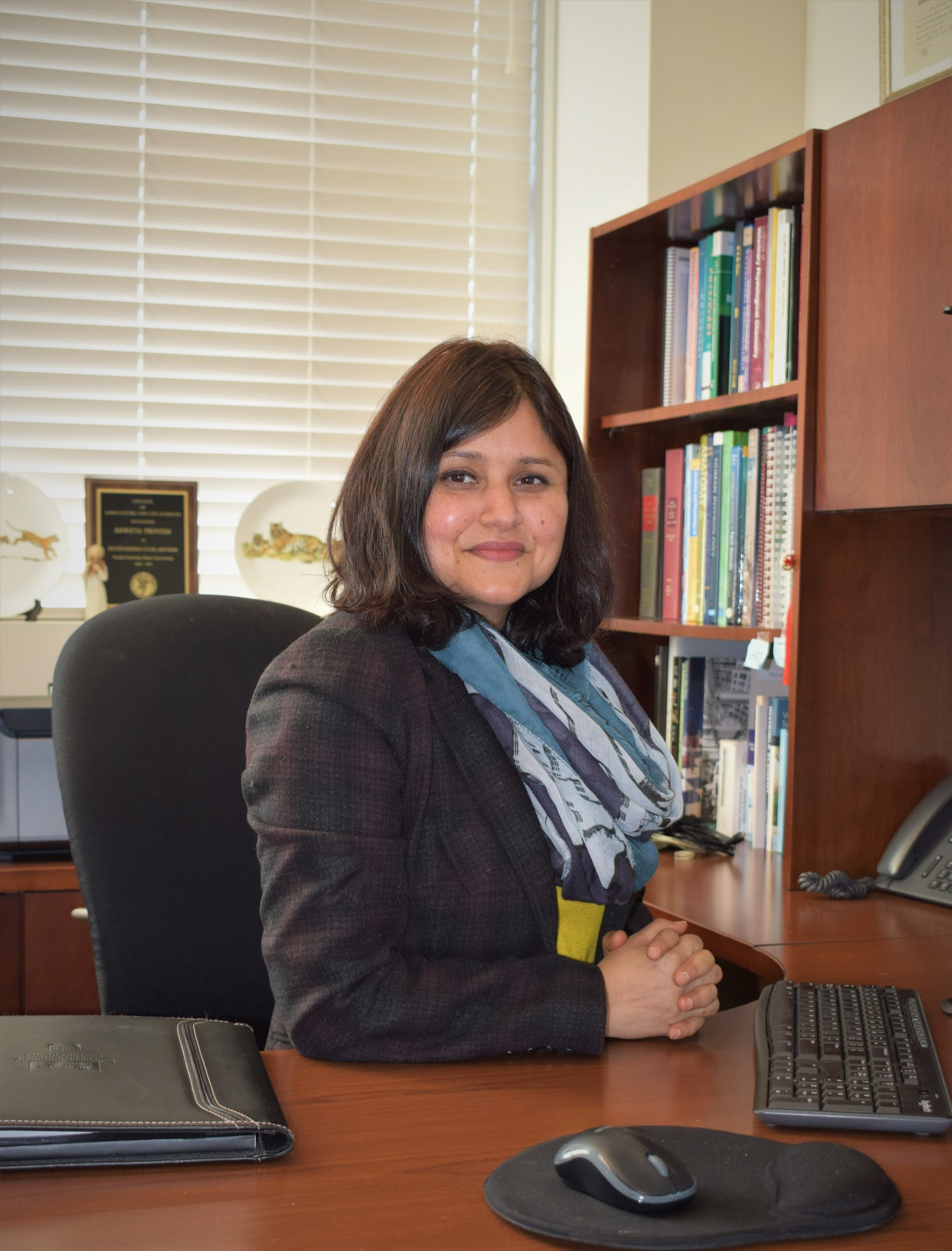 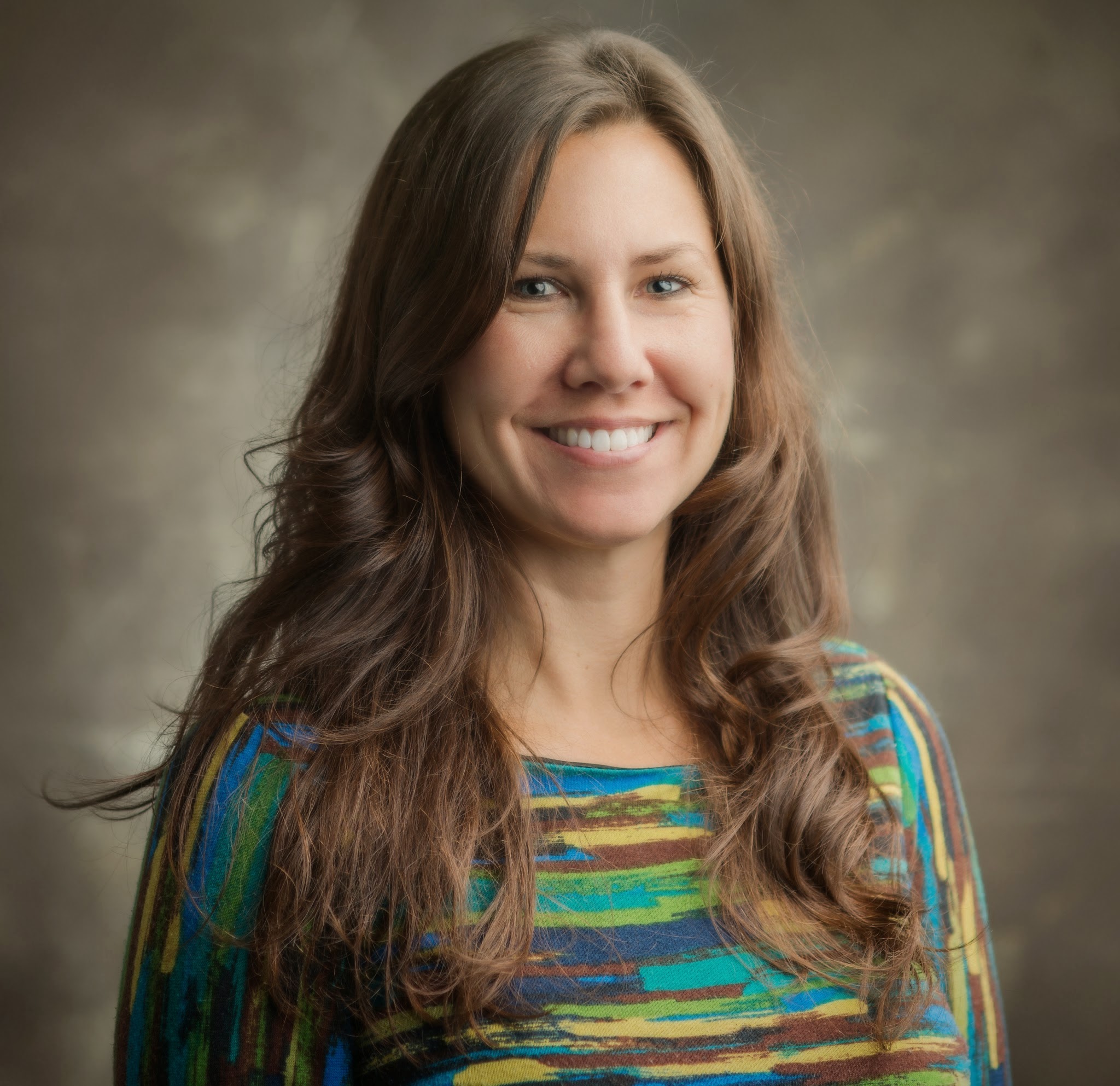 Arlene Mendoza-Moran
ajmendoz [at] ncsu.edu
ShwetaTrivedi
strived [at] ncsu.edu
BethanneWinzeler
bwtobey [at] ncsu.edu
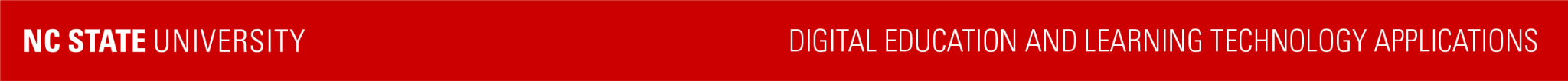